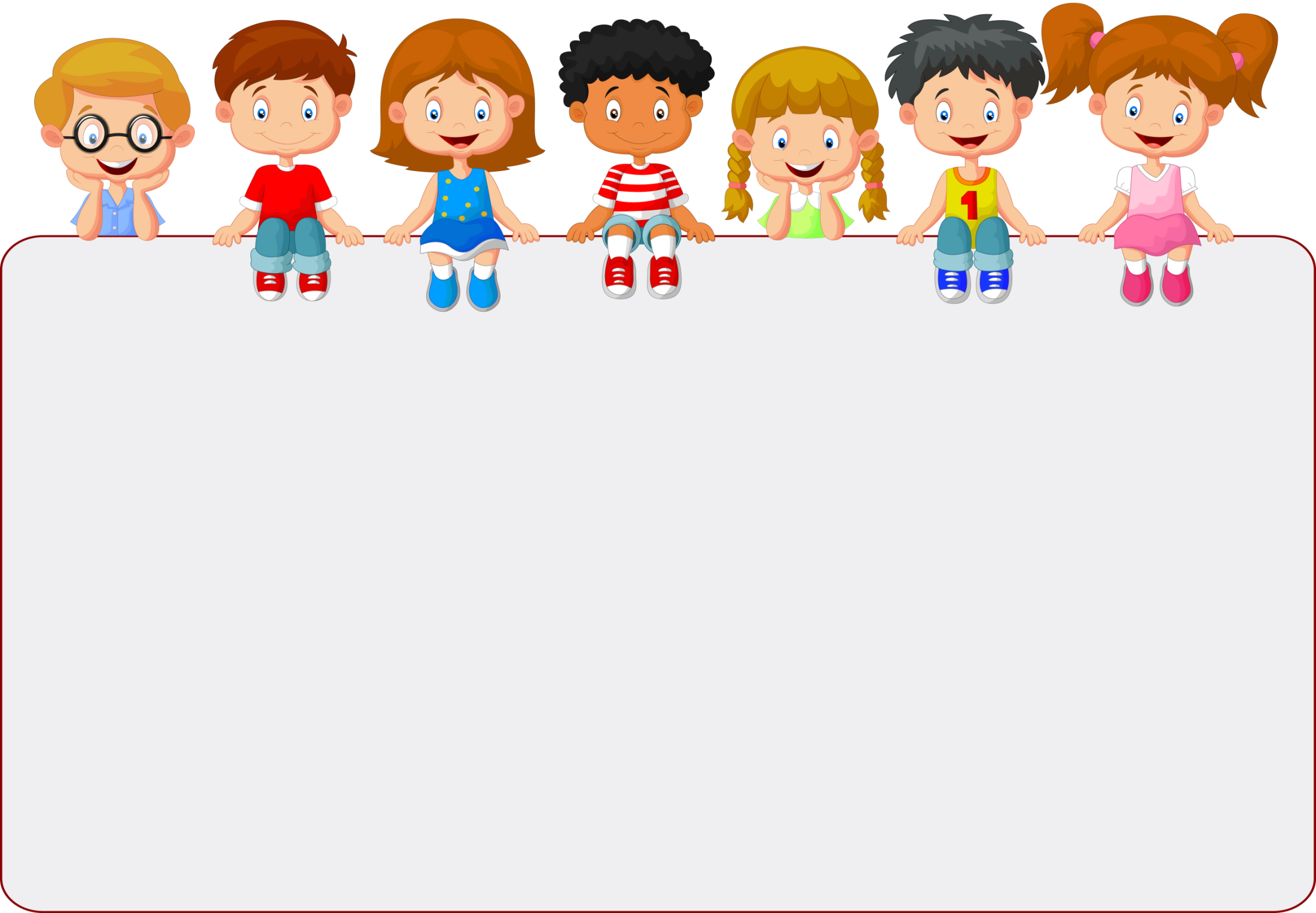 Программа по формированию финансовой грамотности у детей дошкольного возраста «Юный финансист»
Разработчики: 
Старший воспитатель Жихарева О. М.
 Воспитатели: Панфилова В. М., Катковская Н. В., Сарнавская Н. В., Жеребцова И. В.
МБДОУ № 478 «Белоснежка» Калининский р-н
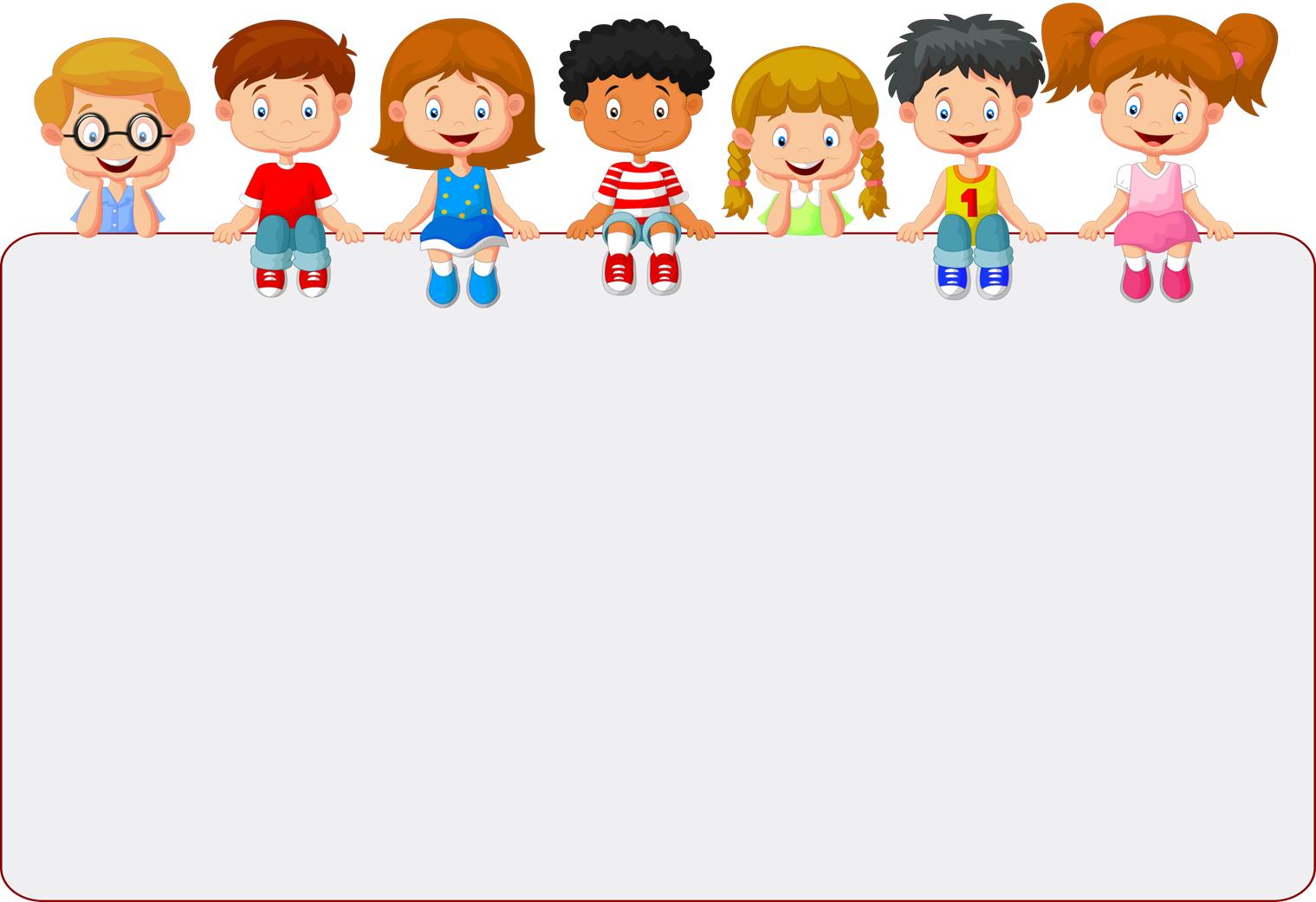 ИНФОРМАЦИОННАЯ СПРАВКА ОБ УЧРЕЖДЕНИИ
Наименование: Муниципальное бюджетное дошкольное образовательное учреждение города Новосибирска Детский сад № 478 «Белоснежка»
Адрес: г. Новосибирск ул. Рассветная 17/1 
тел./факс: 274 15 19  тел.274 38 01 
e-mail: dou478@rambler.ru 
Адрес сайта: http://ds478nsk.edusite.ru/ 
Ф.И.О. руководителя: Долгих Елена Викторовна
Режим работы ДОУ: 7-00 – 19-00.
Контингент: 13 групп (3 группы детей раннего возраста; 3 группы комбинированной направленности; 2 группы компенсирующей направленности; 1 общеразвивающая групп и 4 оздоровительной направленности)
Сведения о педагогических кадрах: всего 33  педагога.
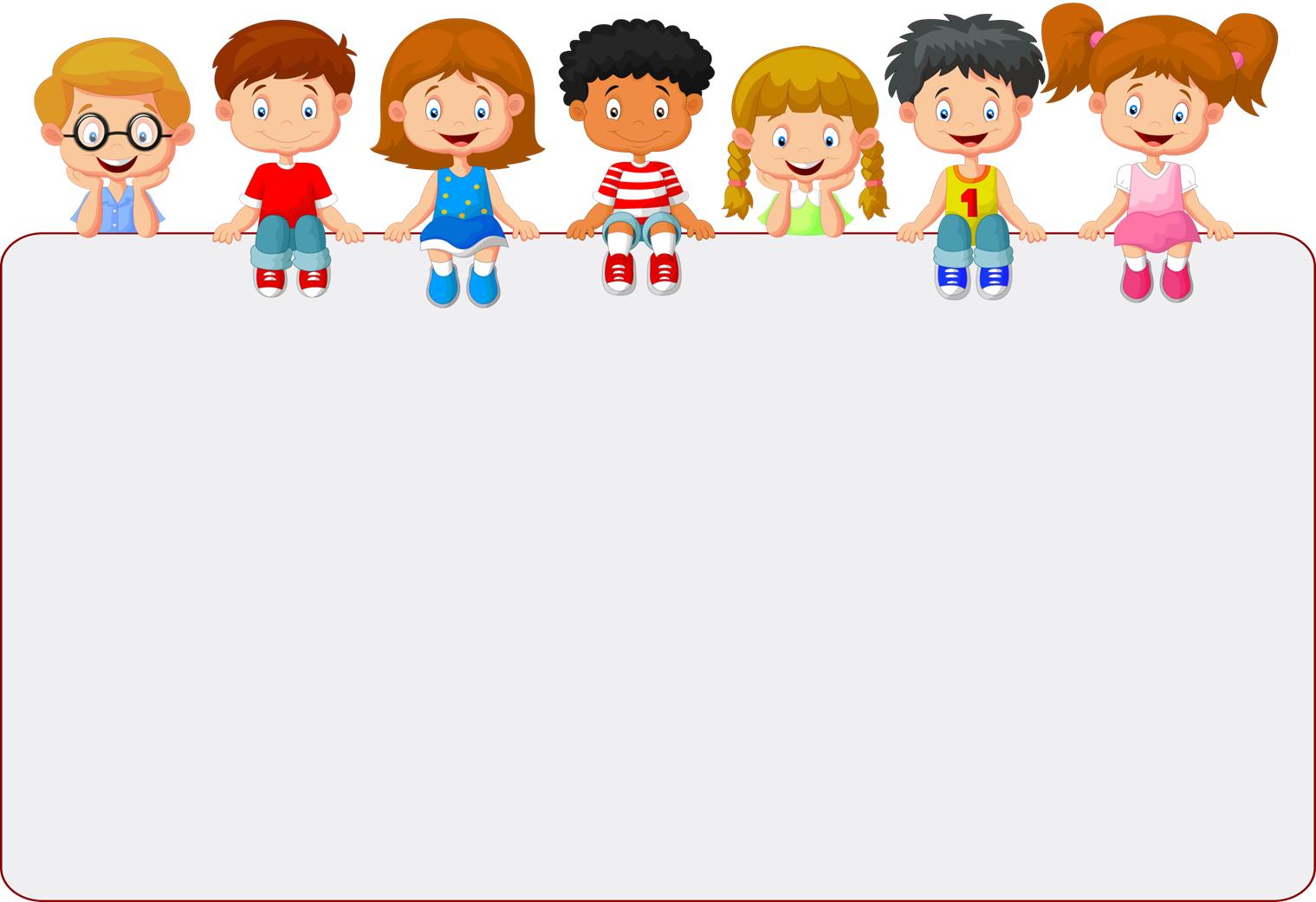 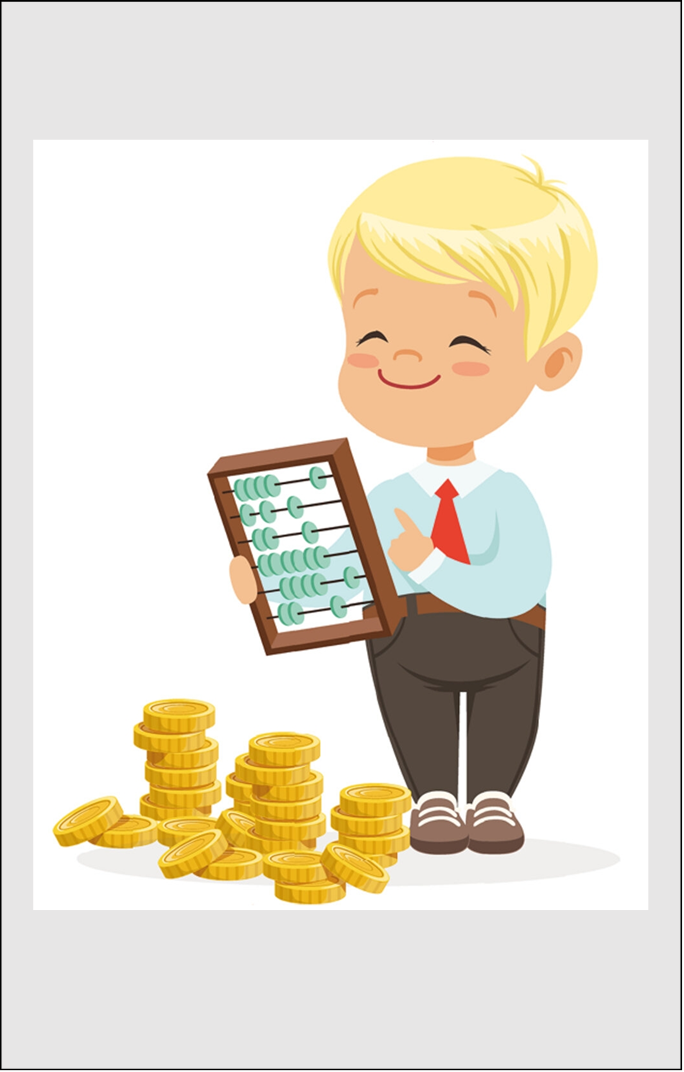 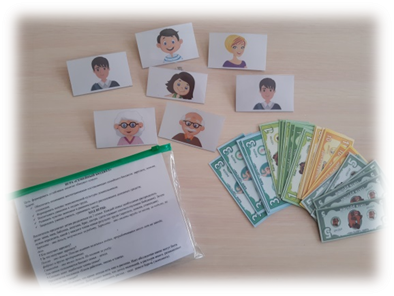 Программа «Юный финансист»
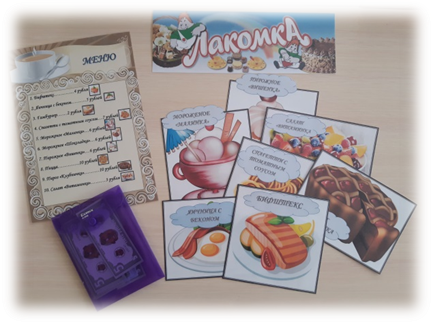 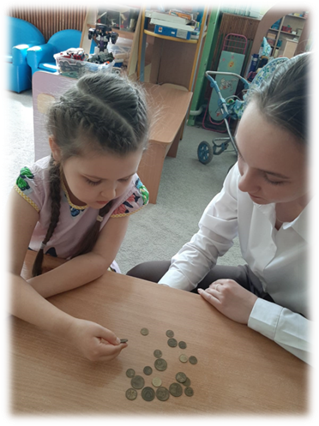 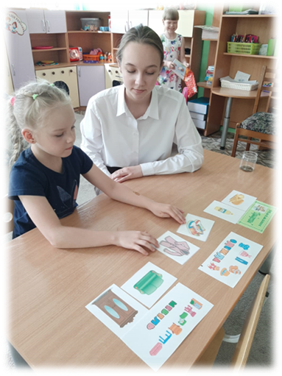 ПРОГРАММА ПО ФОРМИРОВАНИЮ ФИНАНСОВОЙ ГРАМОТНОСТИ У ДЕТЕЙ ДОШКОЛЬНОГО ВОЗРАСТА МУНИЦИПАЛЬНОГО БЮДЖЕТНОГО ДОШКОЛЬНОГО ОБРАЗОВАТЕЛЬНОГО УЧРЕЖДЕНИЯ ГОРОДА НОВОСИБИРСКА ДЕТСКОГО САДА № 478 «БЕЛОСНЕЖКА»
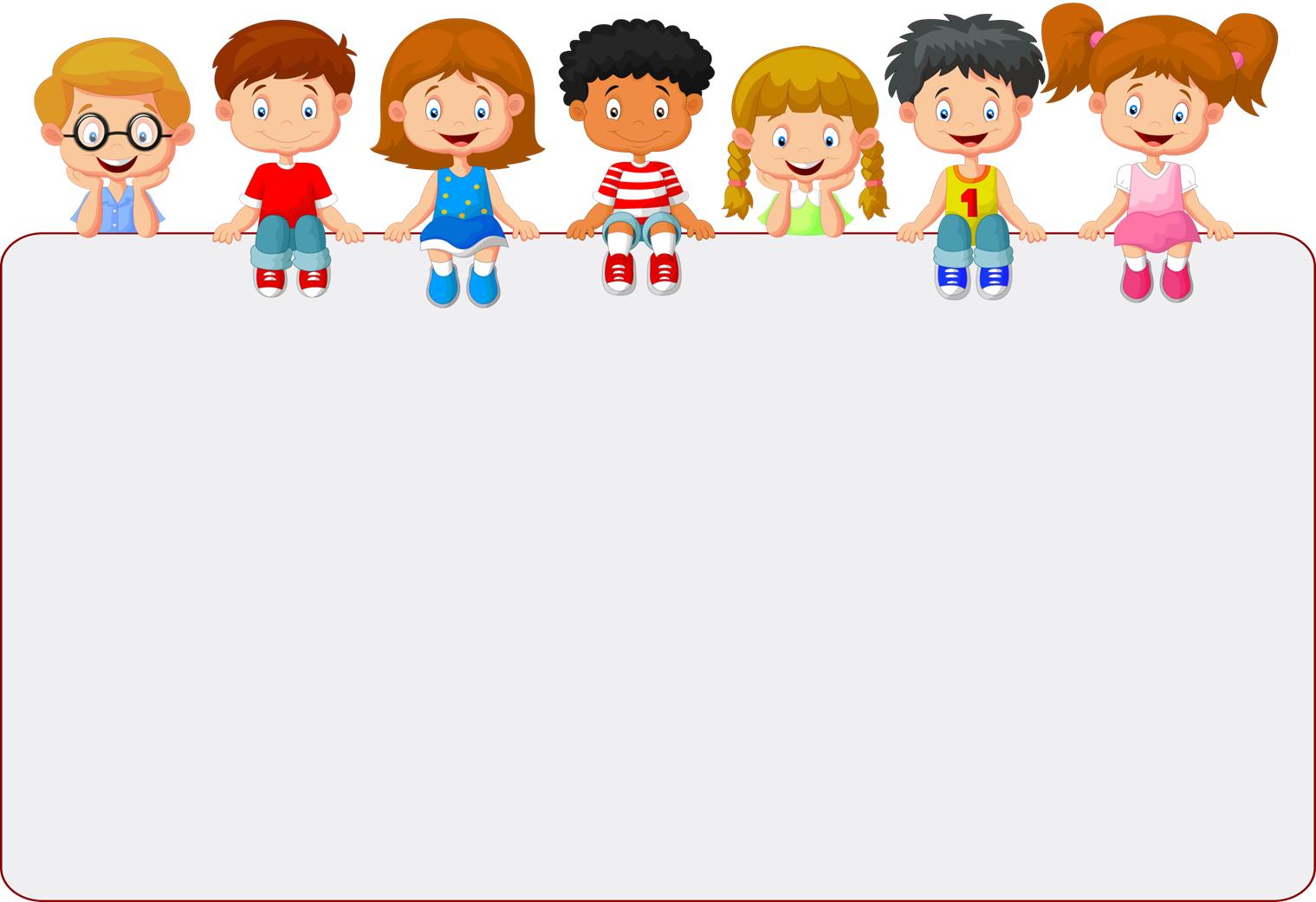 В число востребованных и актуальных компетенций, которые необходимо формировать уже в начале жизненного пути, входят коммуникативность, социально-эмоциональный интеллект, системное и креативное мышление, научная, технологическая, математическая, финансовая, цифровая и ИКТ-грамотность.
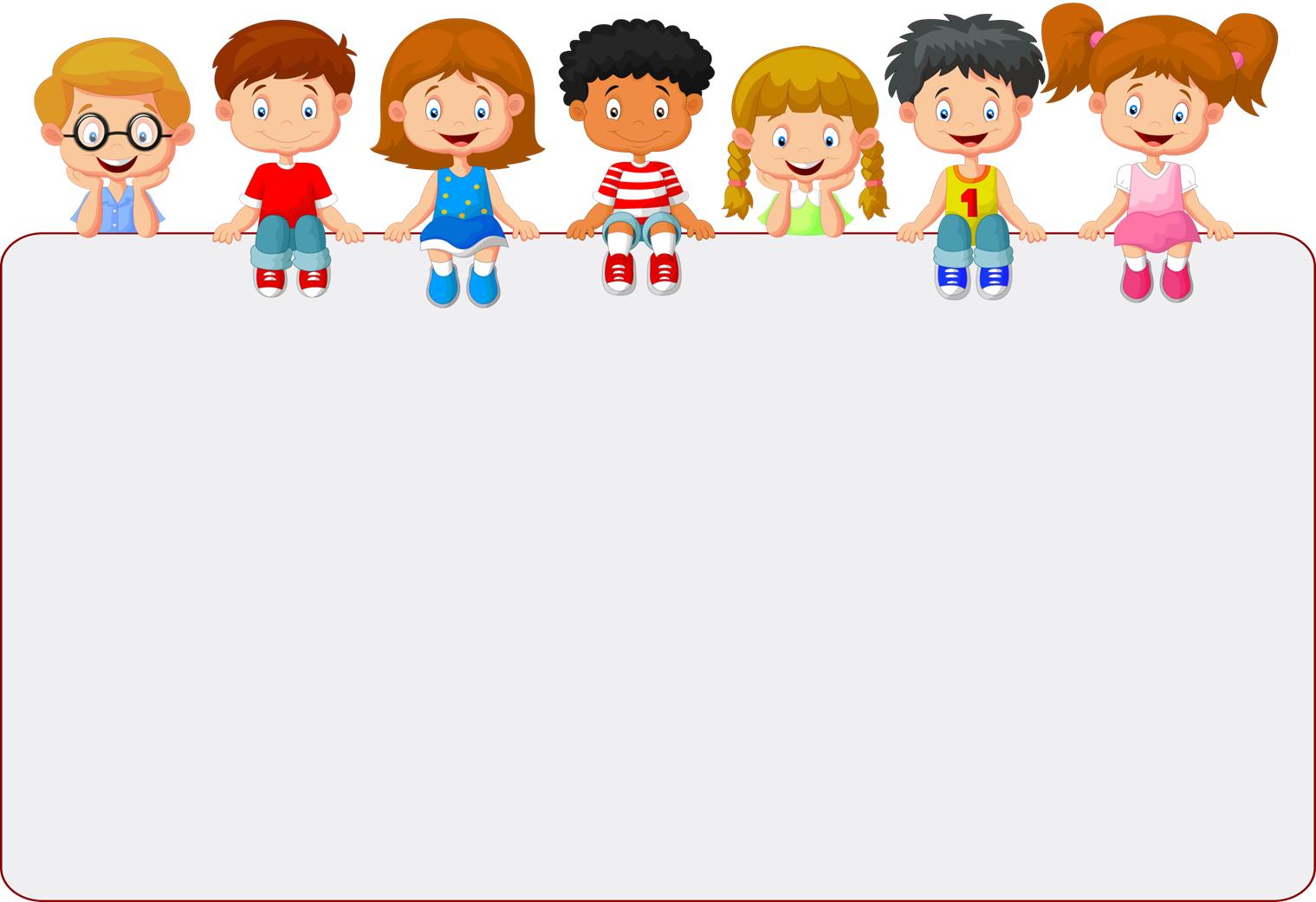 Цель программы – способствовать формированию у детей основ финансовой грамотности и элементарных математических представлений.
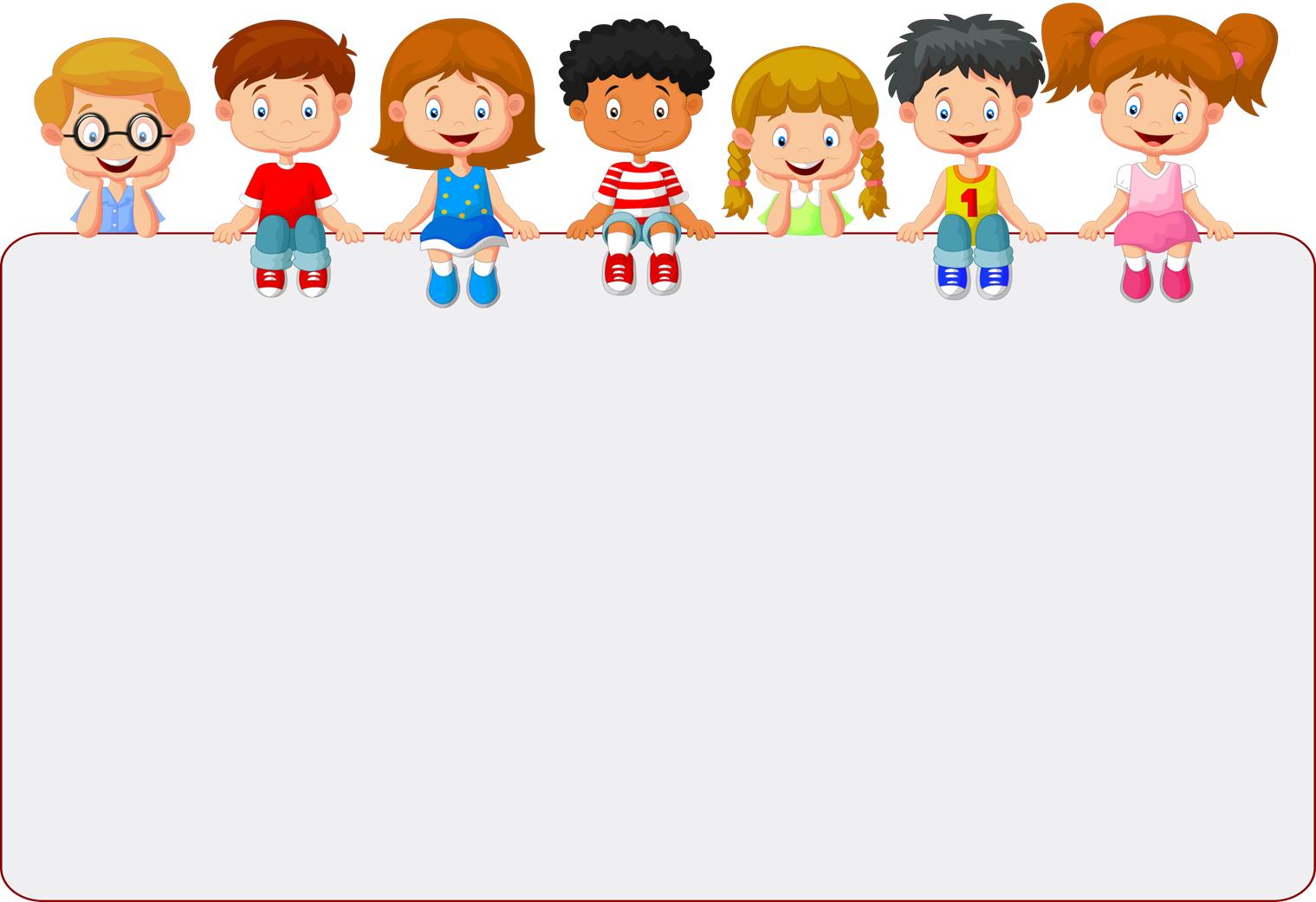 Задачи: 
•	формировать первичные финансовые и экономические представления;
•	развивать элементарные математические представления, необходимые для решения финансово - экономических задач;
•	развивать навыки экономического мышления, такие как планирование, принятие решений, оценка последствий своих действий;
•	воспитывать нравственные основы финансовой культуры.
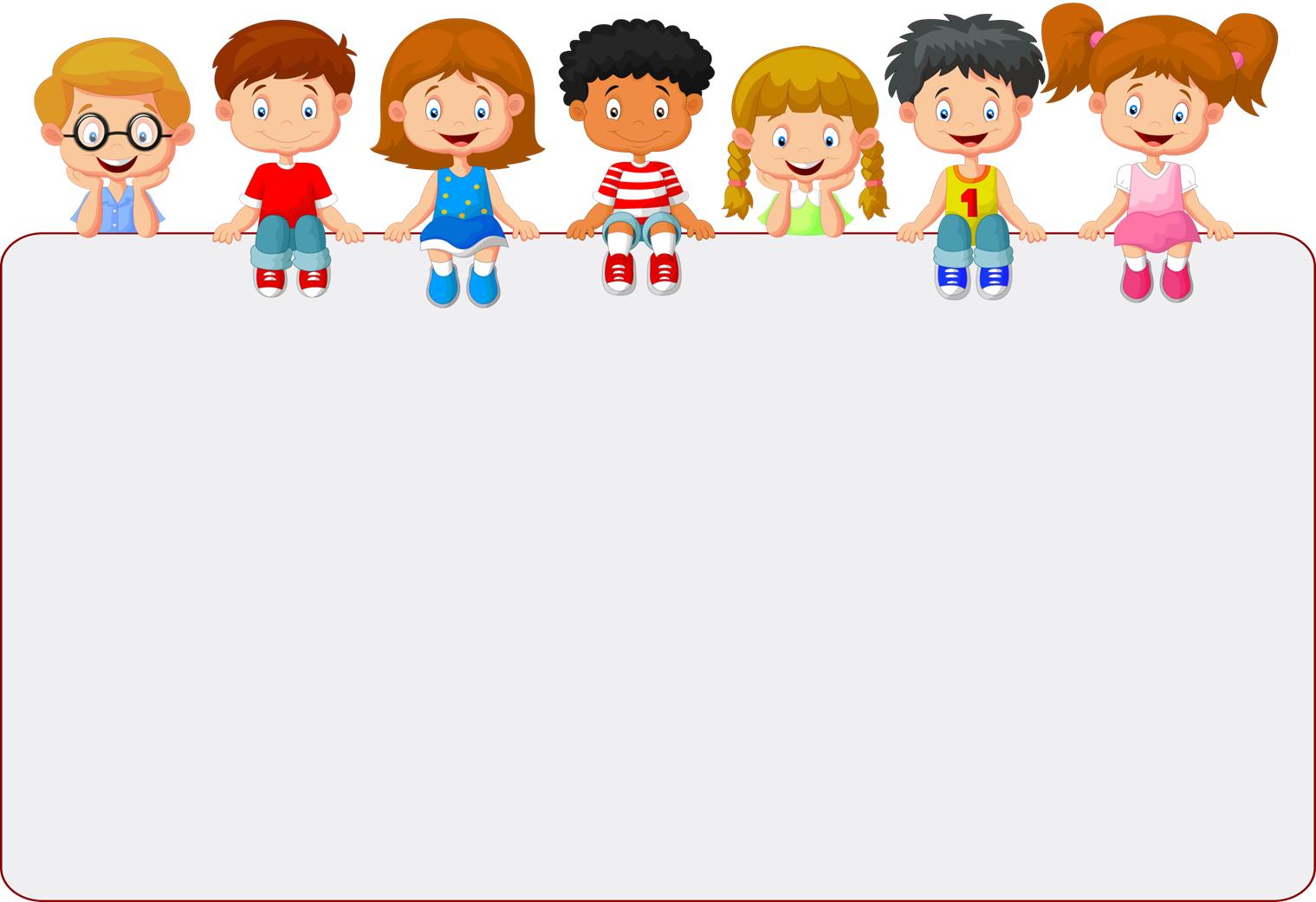 Содержание образовательной деятельности в Программе разработано для детей старшего возраста ( старшая и подготовительная) и строится на основе заданий, представленных в методической литературе
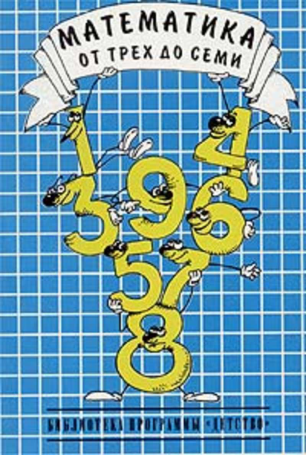 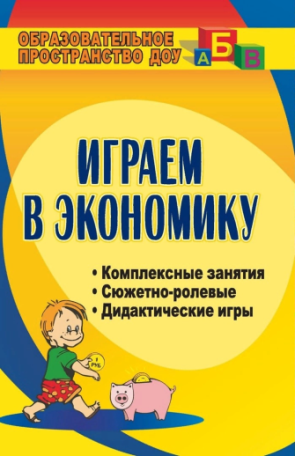 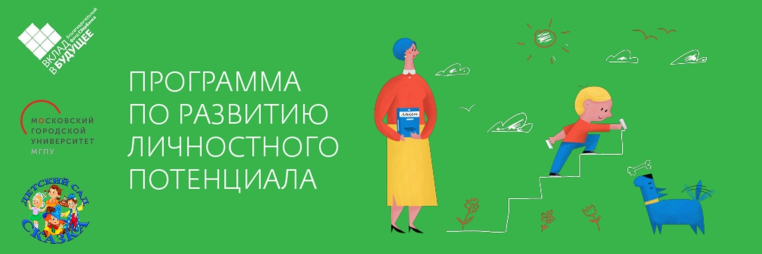 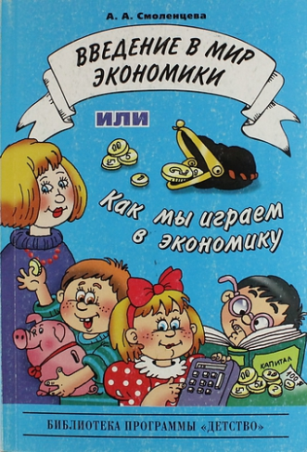 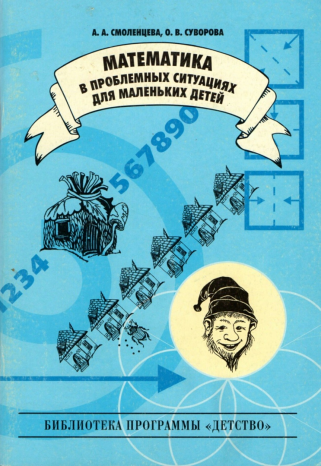 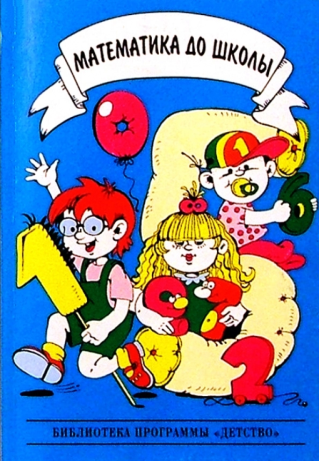 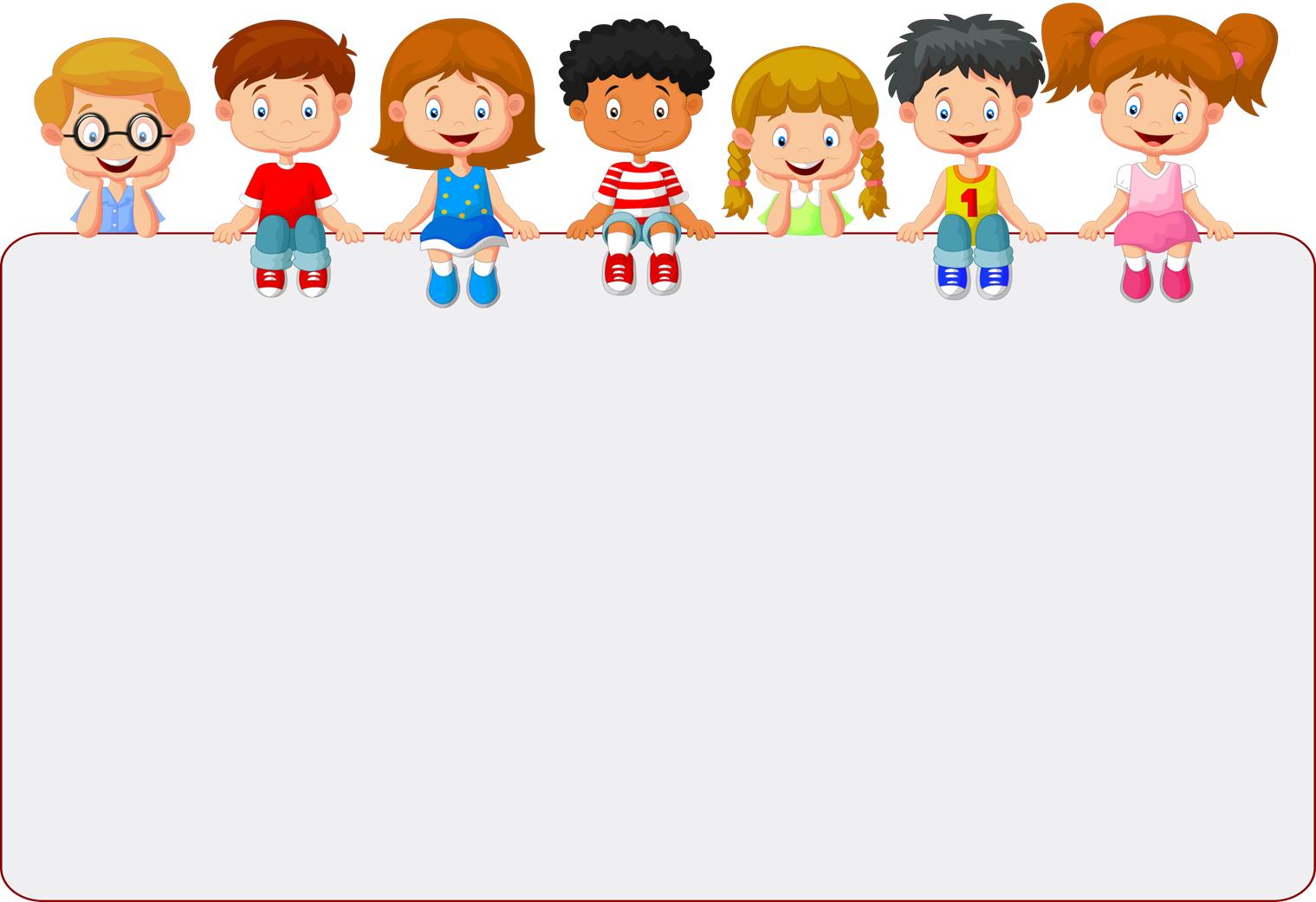 Методы и приемы реализации Программы
1. Игры и задачи. Игры – это отличный способ помочь детям лучше понимать, как работает финансовая система, например, проводить игры в магазине, где дети будут покупать и продавать товары, используя монеты и банкноты. Задачи – это простой способ научить детей решать проблемы, связанные с финансами, например, распределить товары на определенную сумму.
2. Бюджетирование. Дети могут составить список того, что им нужно купить, и определить, как им хватит денег на месяц. Это поможет им понять, как правильно распоряжаться деньгами и не тратить их на ненужные вещи.
3. Работа с деньгами. Дети могут учиться работать с деньгами через игровой метод, например, покупка продуктов или оплата услуг. Они могут играть роль продавца и покупателя, что поможет им лучше понимать, как их используют.
4. Обучение через литературу. Книги и истории о деньгах и финансах могут помочь детям осознать важность управления деньгами. Они могут быть привлечены к историям о занятиях бизнесом, книгам, которые учат молодых людей управлять деньгами, и т. д.
5 .Один на один. Обучение может осуществляться через индивидуально. Это поможет детям лучше понимать, как работают финансовые механизмы, и научиться управлять своими деньгами.
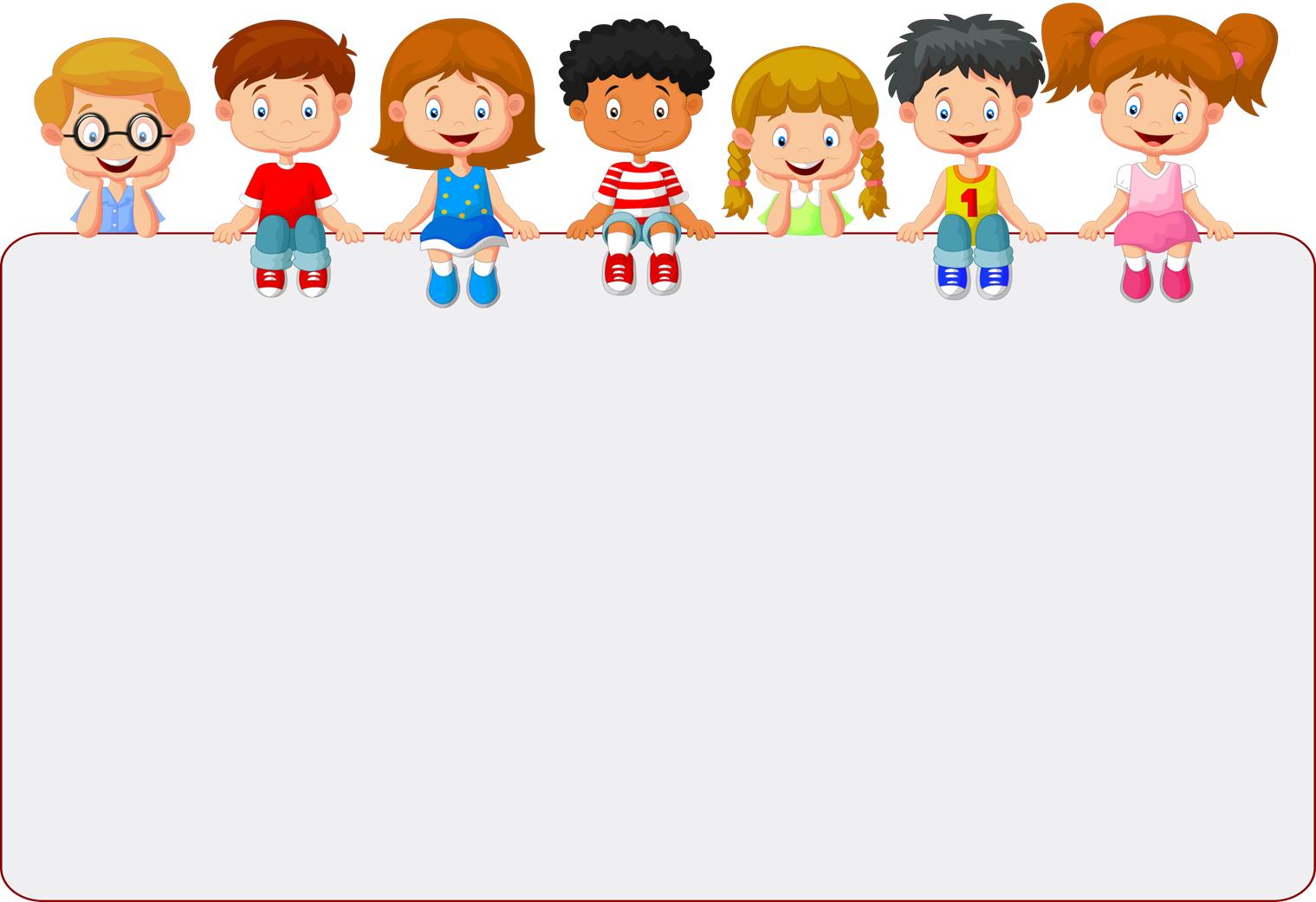 Фрагмент перспективного плана (старшая группа)
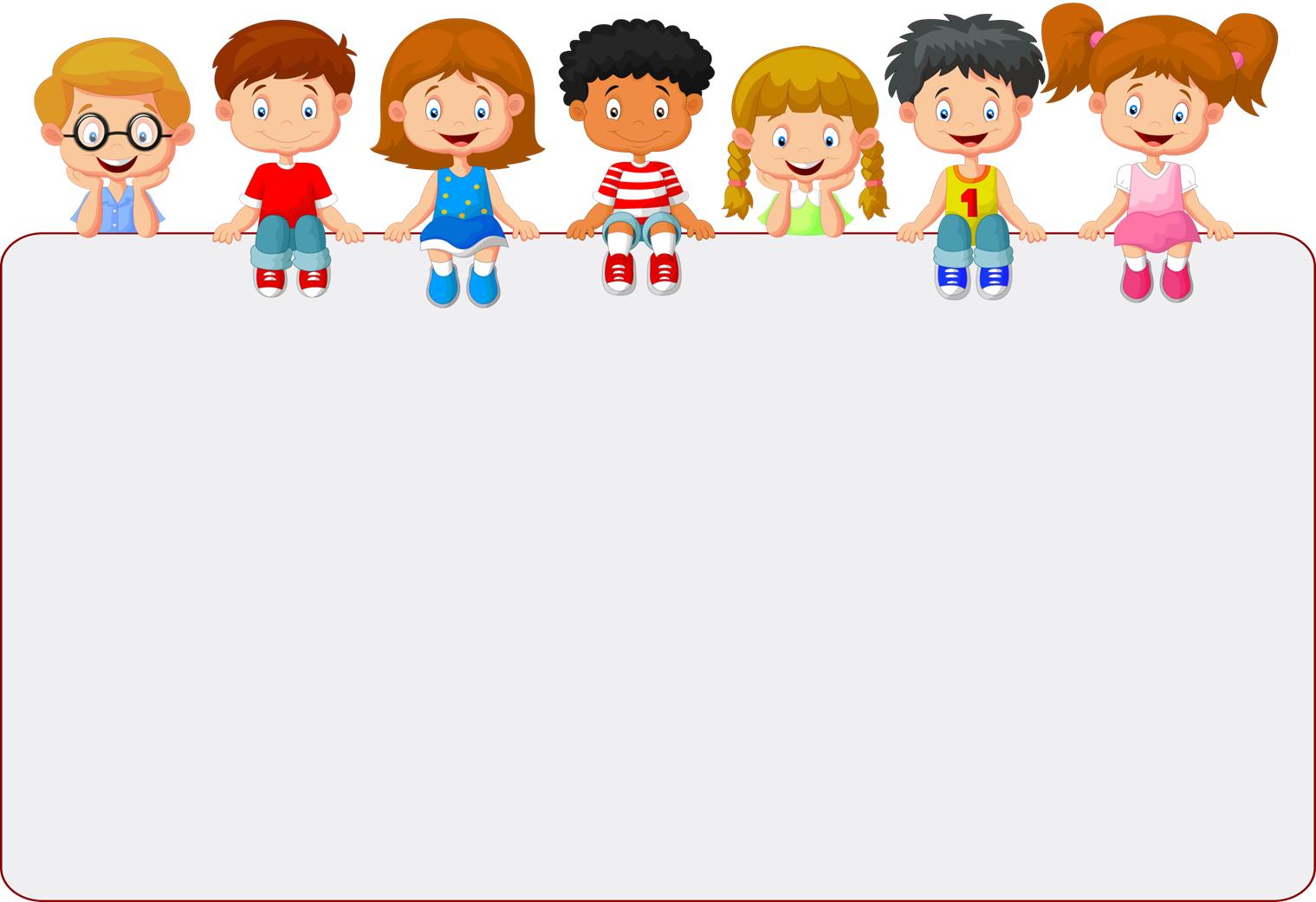 Фрагмент перспективного плана (подготовительная группа)
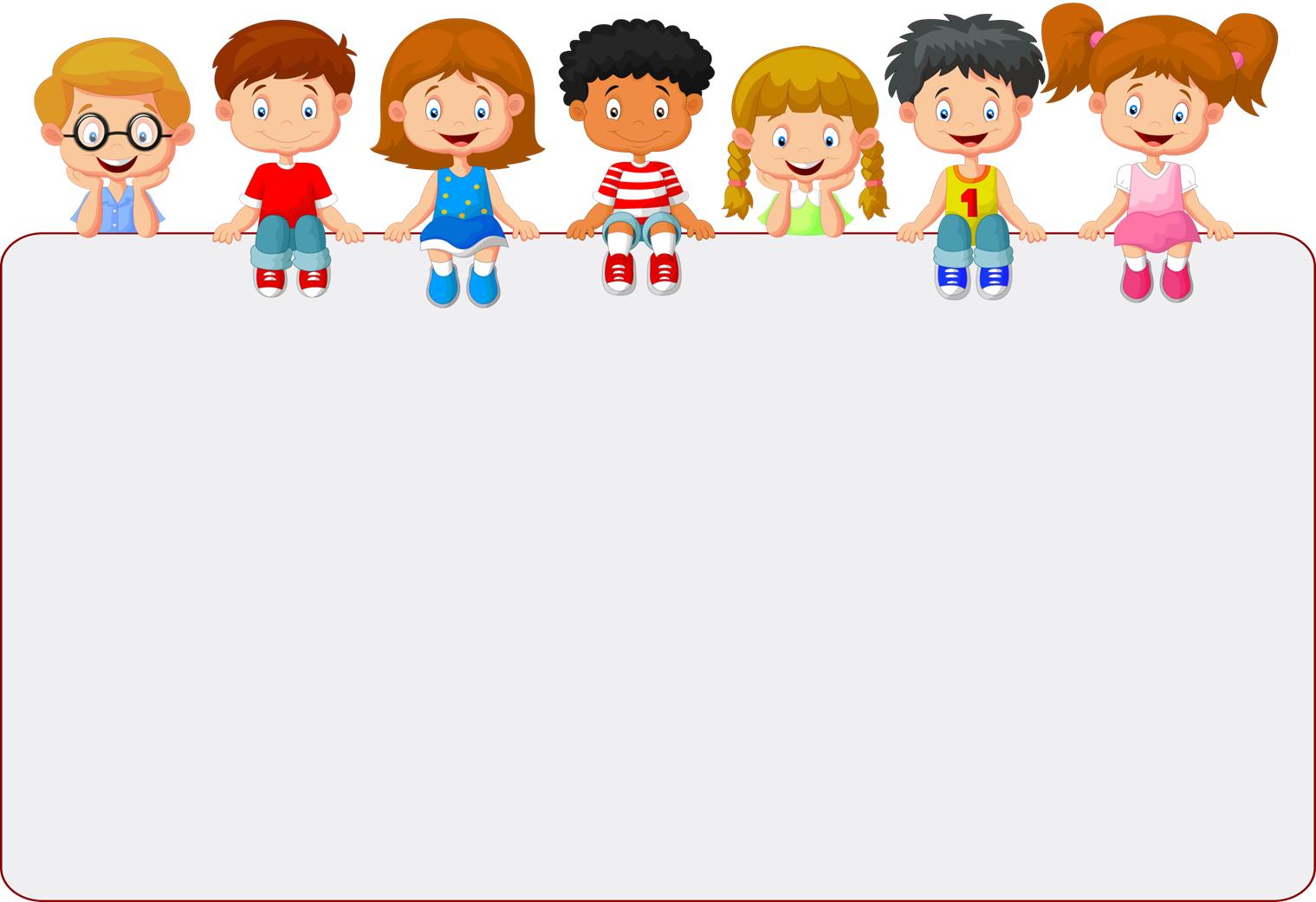 Педагогическая диагностика
Педагогическая диагностика направлена на выявление уровня сформированности у детей 5-7 лет основ финансовой грамотности и элементарных математических представлений. Диагностика проводится 2 раза в год в сентябре и апреле.
1. Игровые ситуации. Можно использовать различные игры, чтобы определить уровень финансовой грамотности детей. Это может быть игра в магазин, банк или управление семейным бюджетом. 
2. Кейс-задания. Кейс-задания дают возможность определить, как дети умеют решать задачи связанные с выбором стратегии траты денег, сбережения, инвестирования или других аспектов финансового планирования.
3. Сюжетно-ролевые игры. Наблюдение за сюжетно-ролевыми играми детей, помогут определить, как дети научились распределять ресурсы, вести учет расходов и доходов, а также разрабатывать стратегии поведения в различных финансовых ситуациях.
4. Моделирование предметного мира. Моделирование предметного мира, таких как использование разных наборов валют, монет, весов, корзин или других инструментов  может помочь определить как дети понимают различные аспекты финансов.
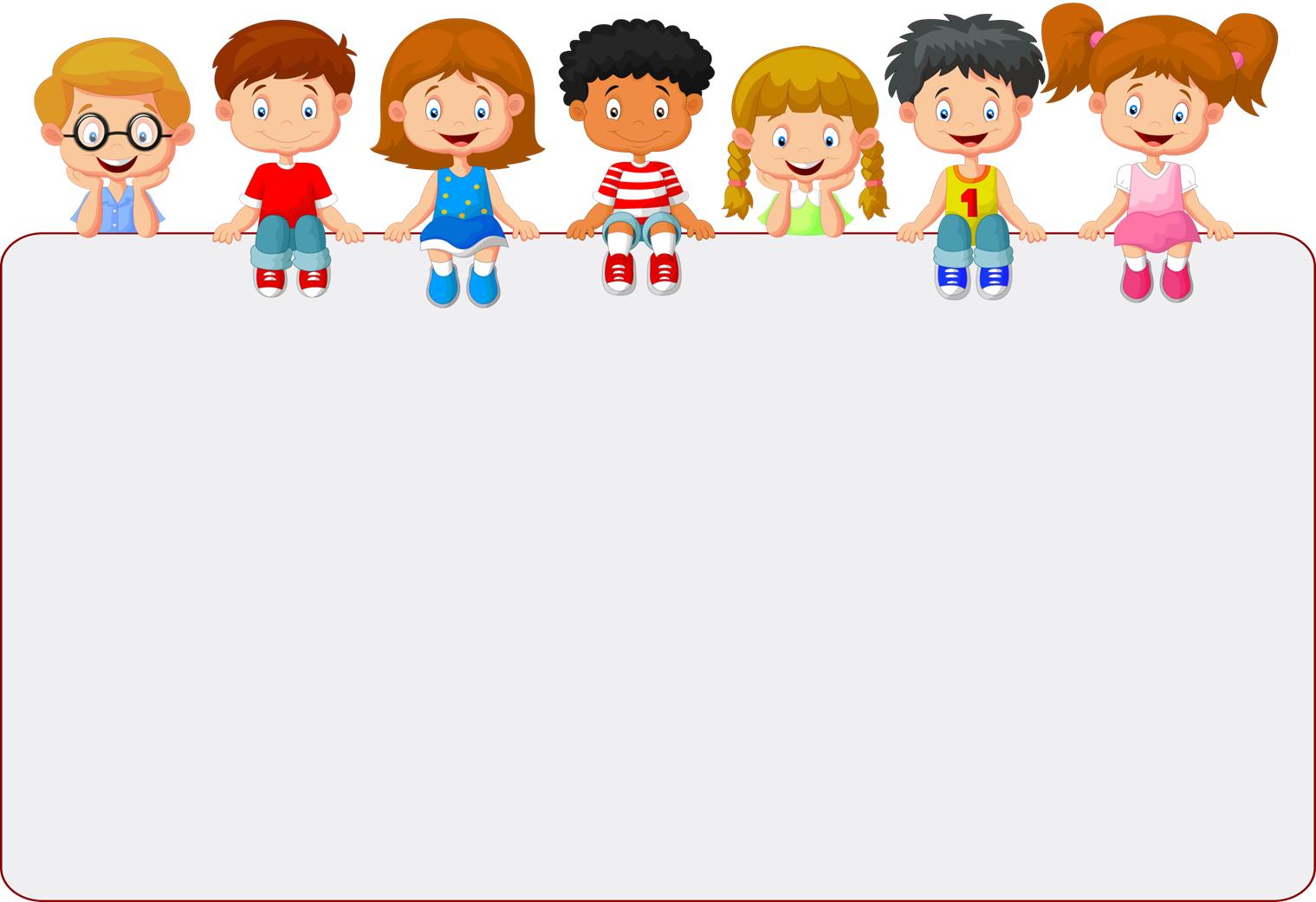 Примеры диагностических заданий для детей 5-6 лет
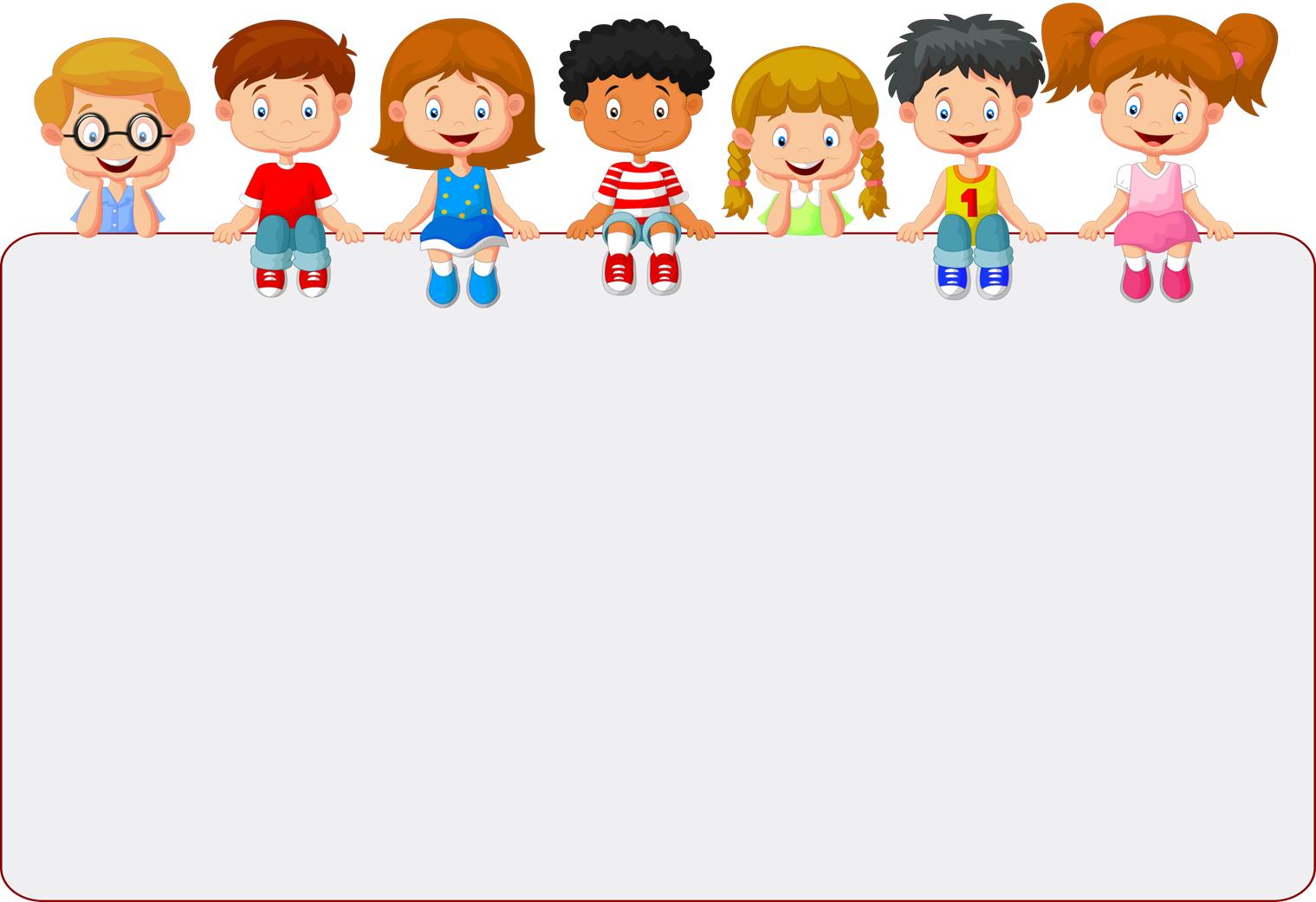 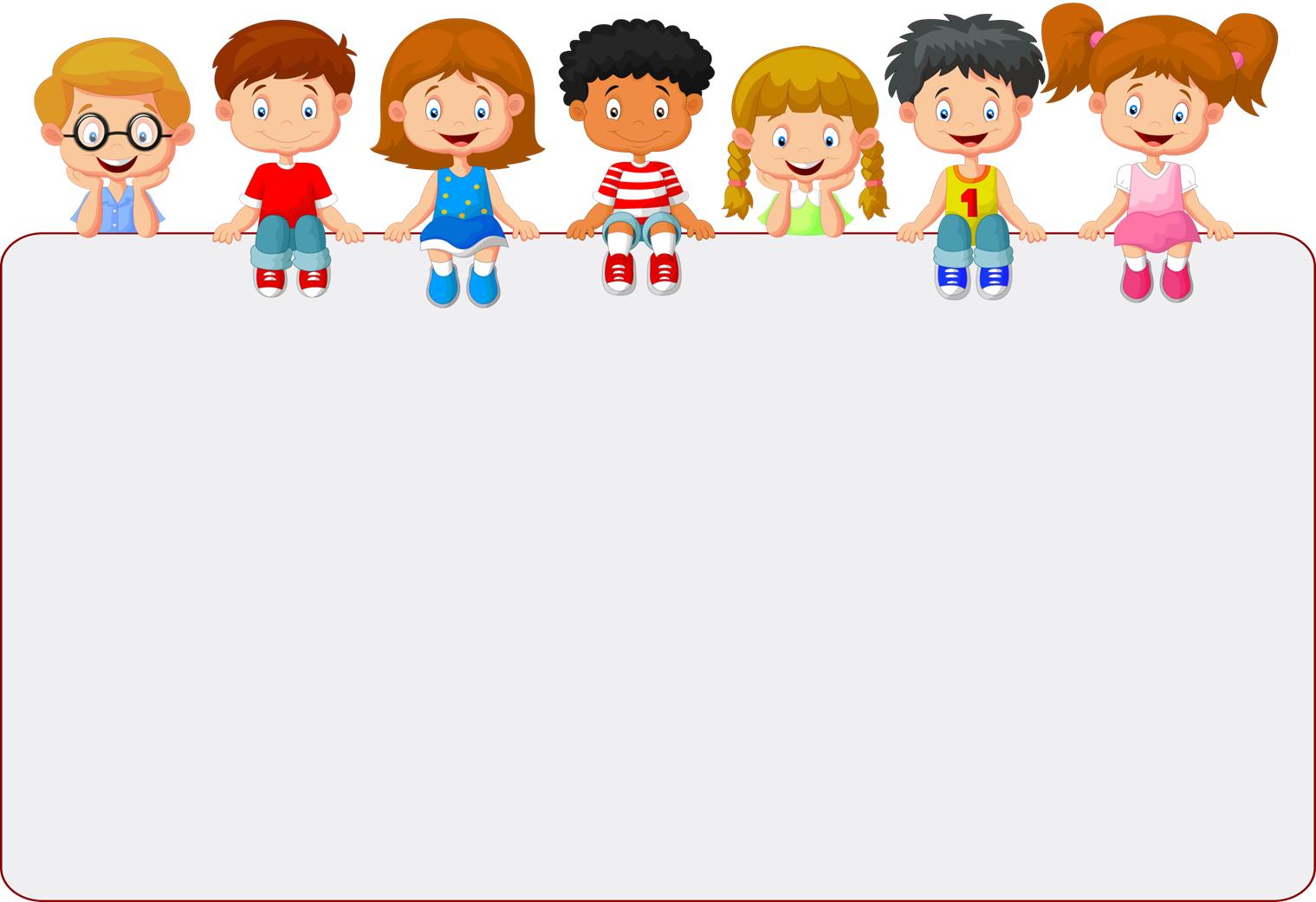 Примеры диагностических заданий для детей 6-7  лет
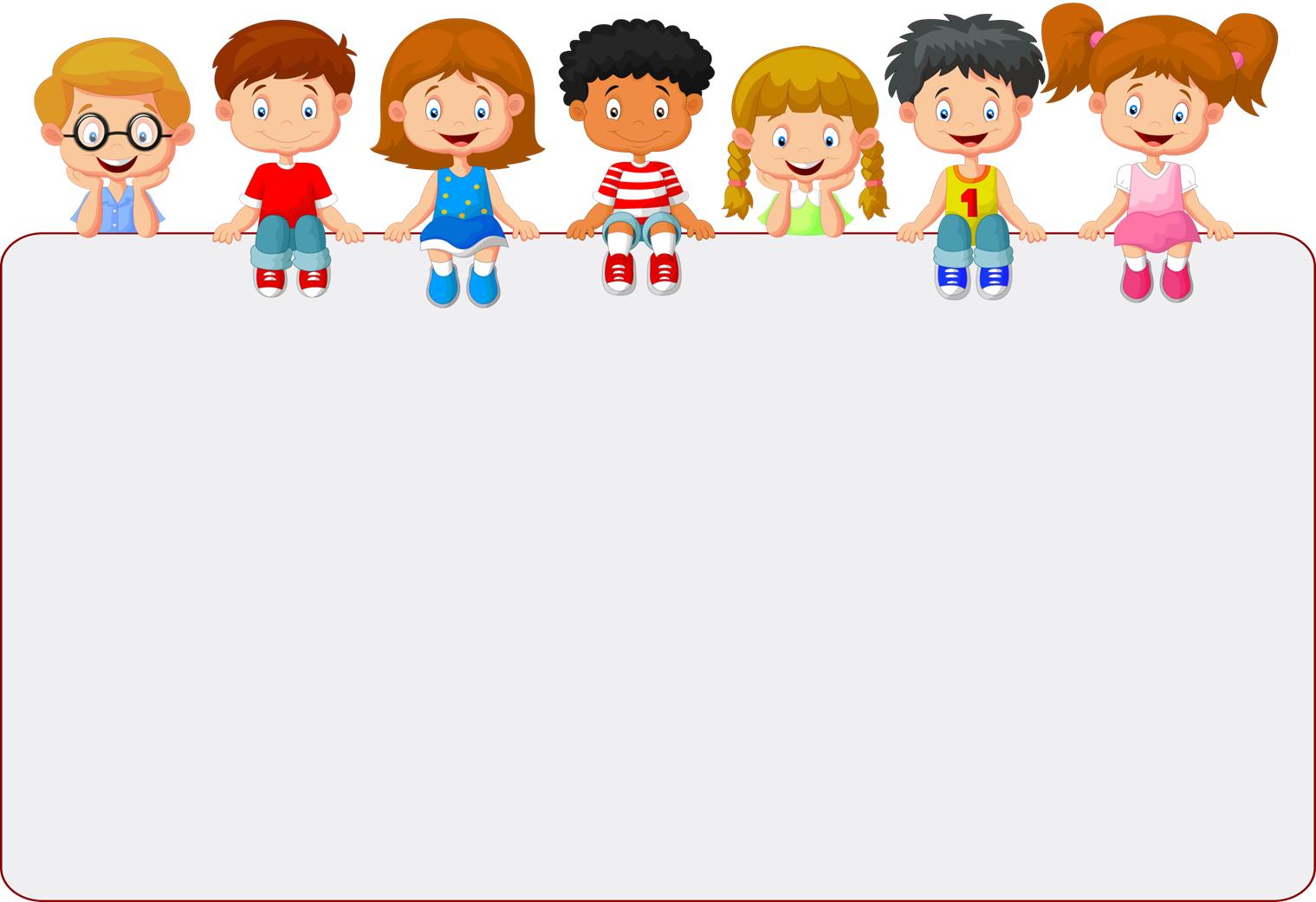 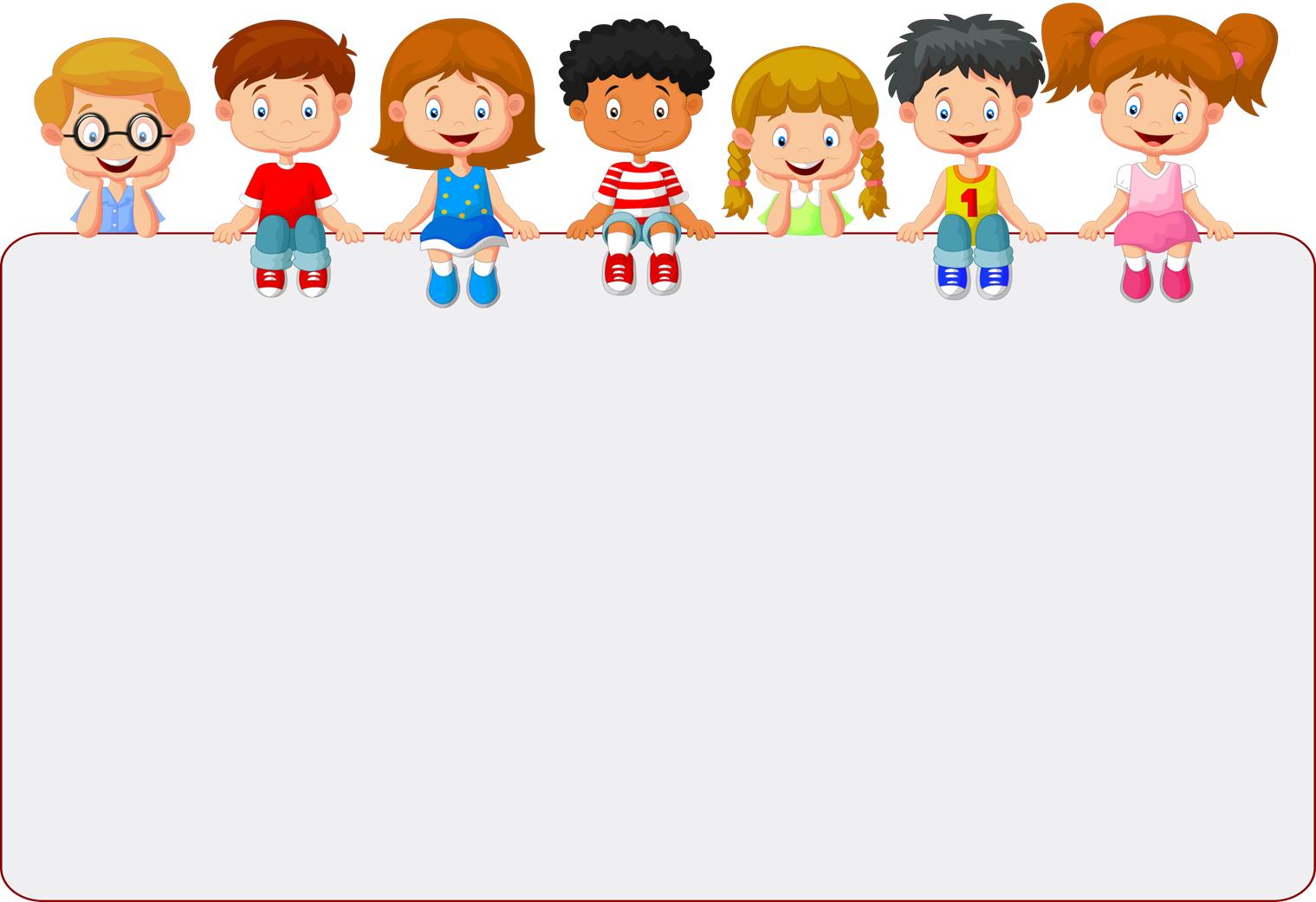 Поддержка детской инициативы и самостоятельности
Любая деятельность ребёнка в ДОО может протекать в форме самостоятельной инициативной деятельности
―	свободные сюжетно-ролевые, театрализованные, режиссерские игры;
―	логические игры, развивающие игры математического содержания;
―	самостоятельная деятельность в книжном уголке;
―	самостоятельная изобразительная деятельность, конструирование.
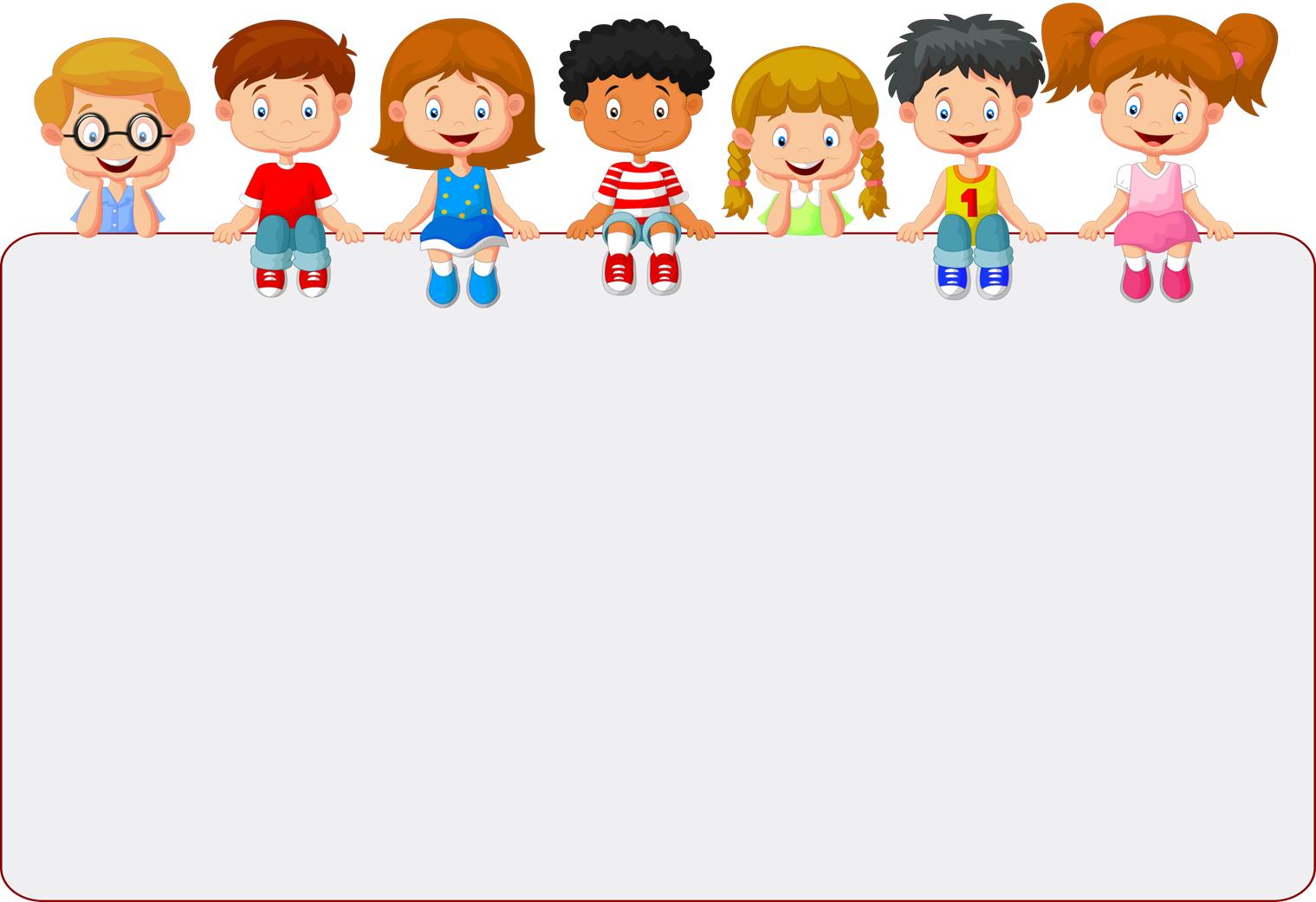 Сотрудничество с семьей
1. Информационные методы: для работы с семьей эффективно использование папок-передвижек. 
2. Изучение и учёт интересов, мнений и запросов родителей, семейного опыта. Анкетирование, опросы, тестирование, личные беседы, родительская почта. Всё это позволяет воспитателю получить необходимую информацию для размышления. 
3. Проведение лекций, семинаров, практикумов, бесед, тренингов, конкурсов, праздников, театрализованных постановок, выставок, экскурсий. 
4. Проведение маршрутов выходного дня: банк, торговый центр, музей… Организация совместных мероприятий – достойная замена проведению времени у компьютеров и телевизоров. Это одна из лучших форм организации как досуга дошкольников, так и их образования. Через прохождение «образовательных маршрутов» наиболее эффективно приобретаются и усваиваются новые финансовые знания и умения. 
5. Проведение встречи с интересными людьми: финансисты, представители страховой компании, бизнесмены… 
6. Конкурсы на составление рекламы фирменного блюда или изделия, на использование бросового материала «Вторая жизнь вещей». 
7. Изготовление семейных экономических газет. 
8. Участие в экономическом аукционе, в игре «День предпринимателя», в викторинах и т.д. 
9. Детско-родительские проекты.
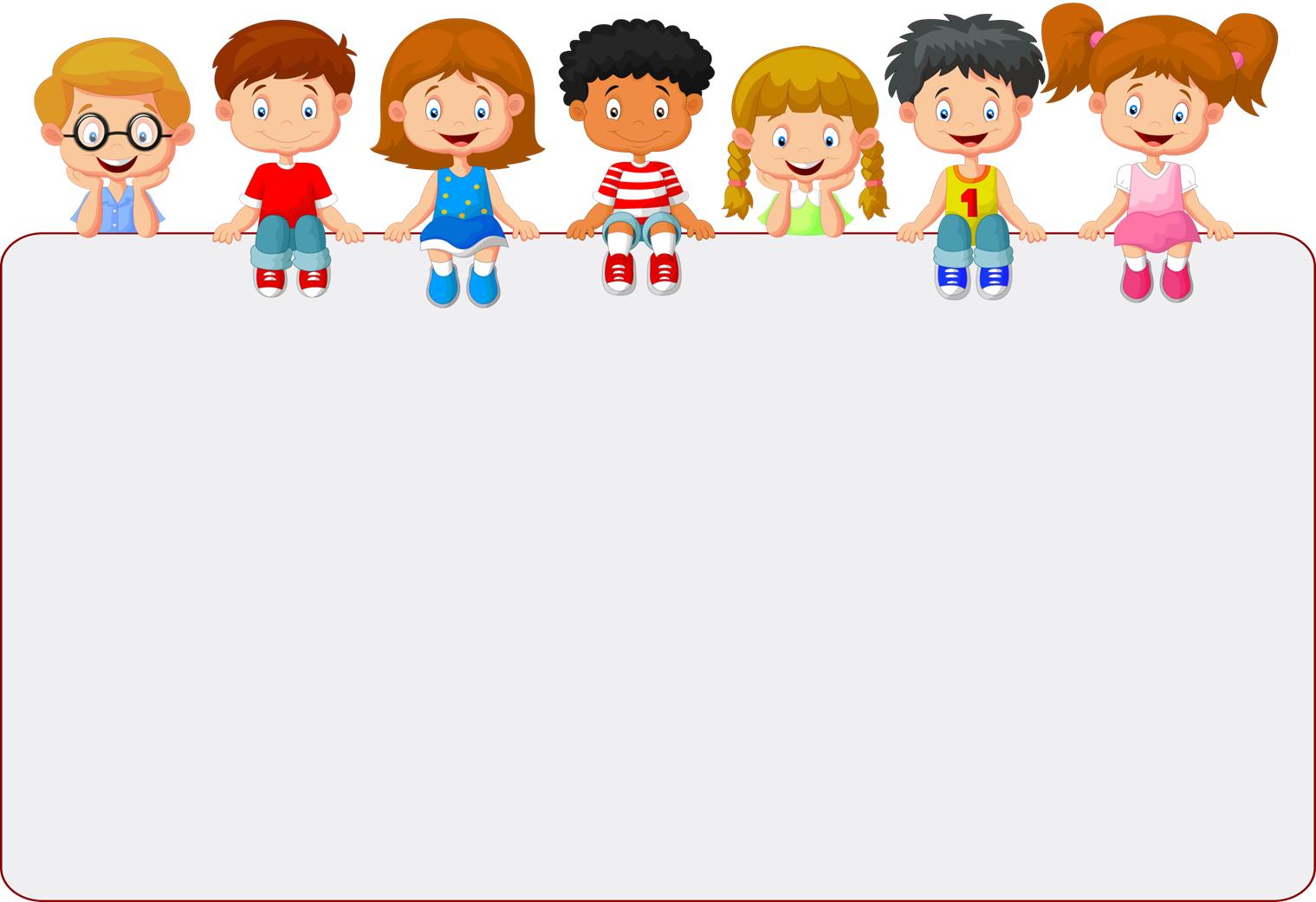 Пример организации развивающей предметно-пространственной среды в группах
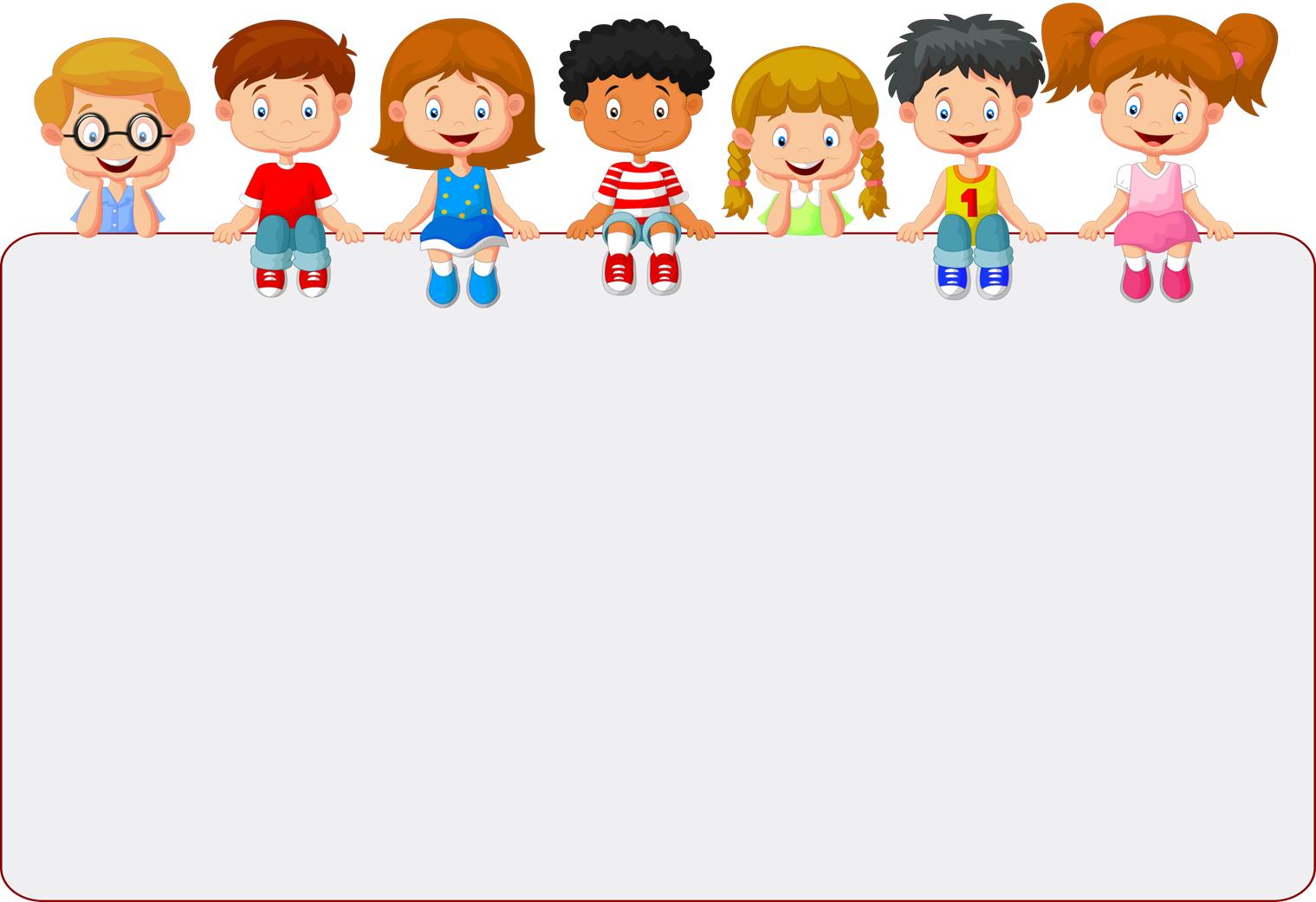 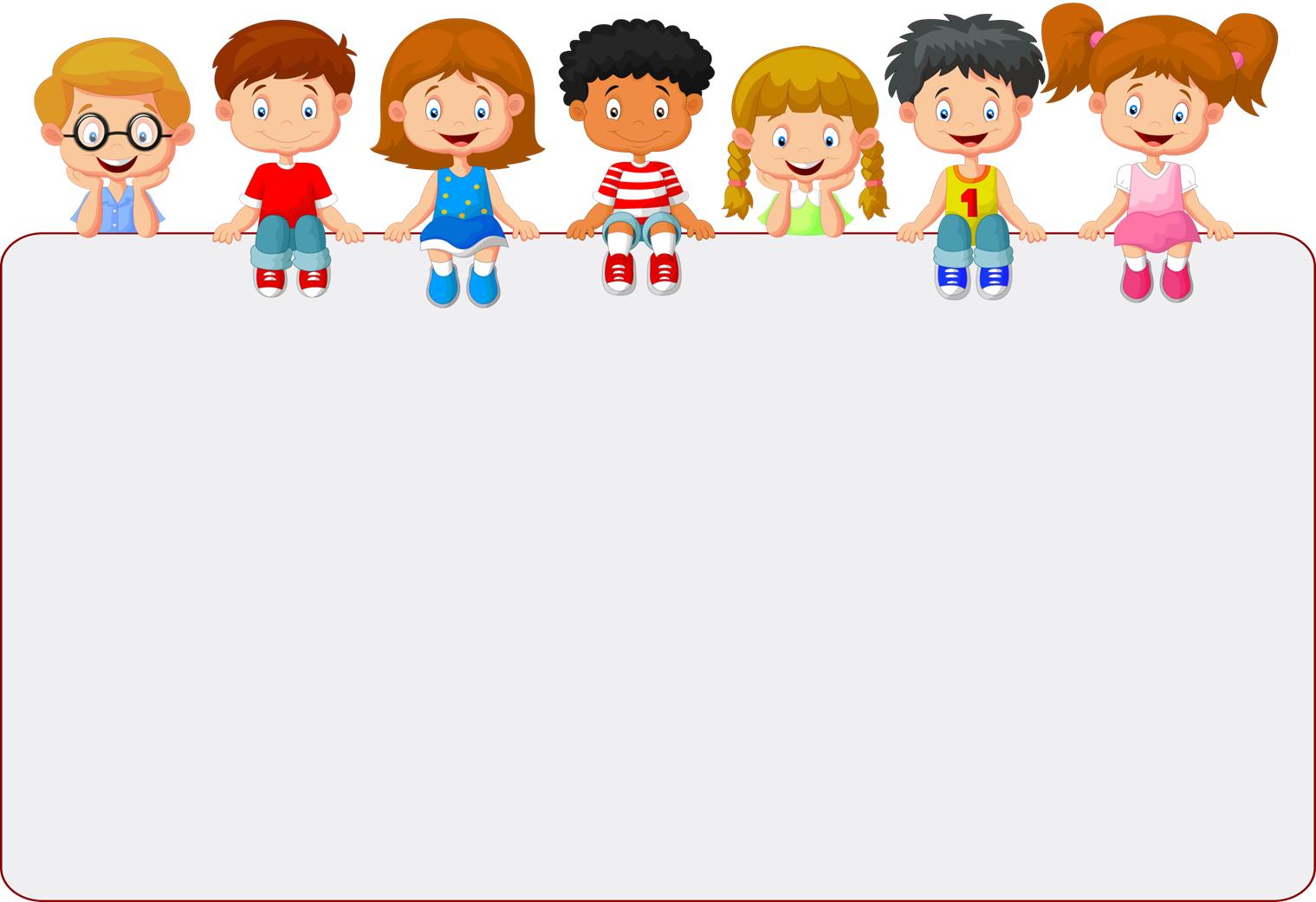 Реализация совместной образовательной деятельности в режимных моментах
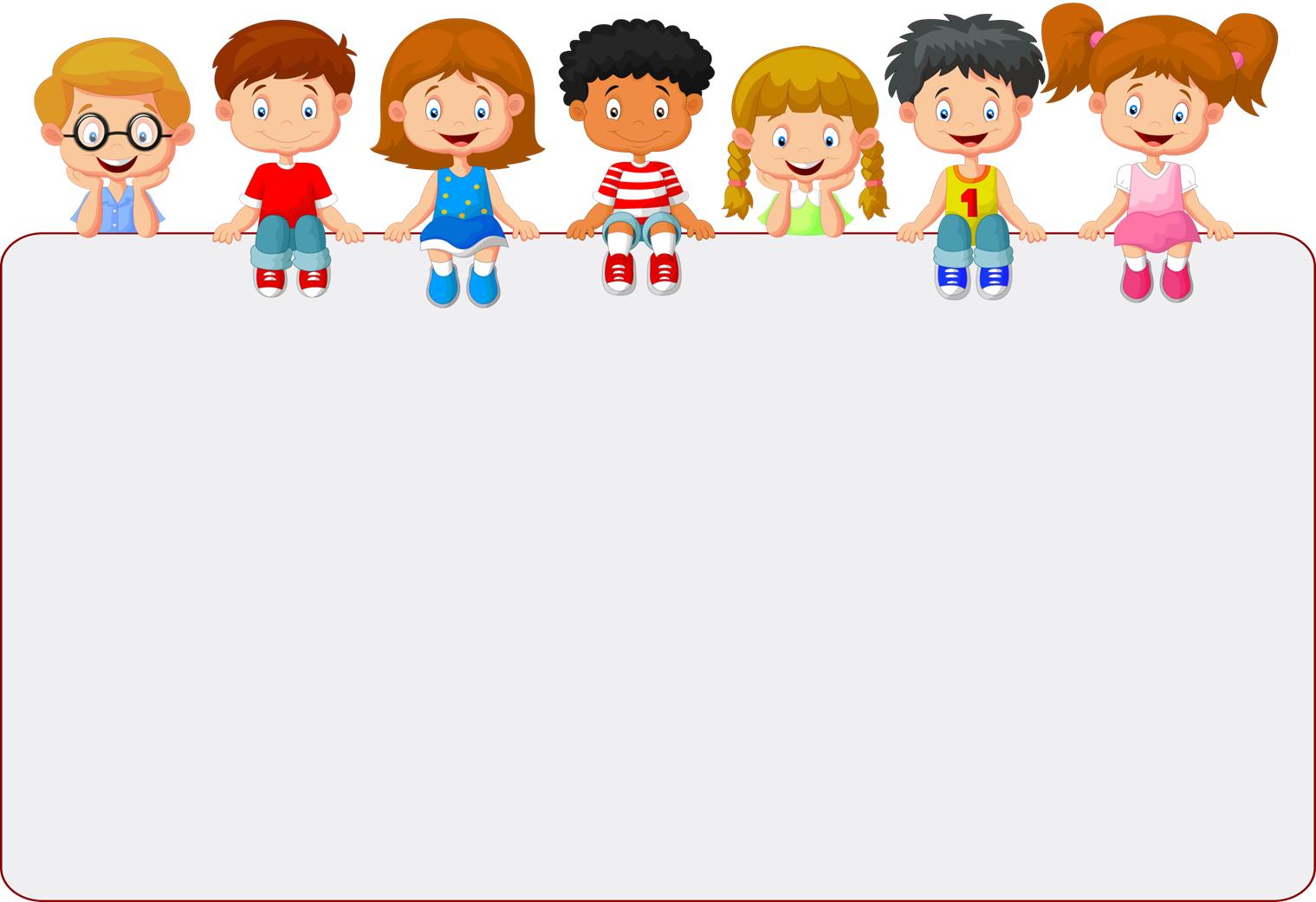 Реализация самостоятельной деятельности детей в режимных моментах
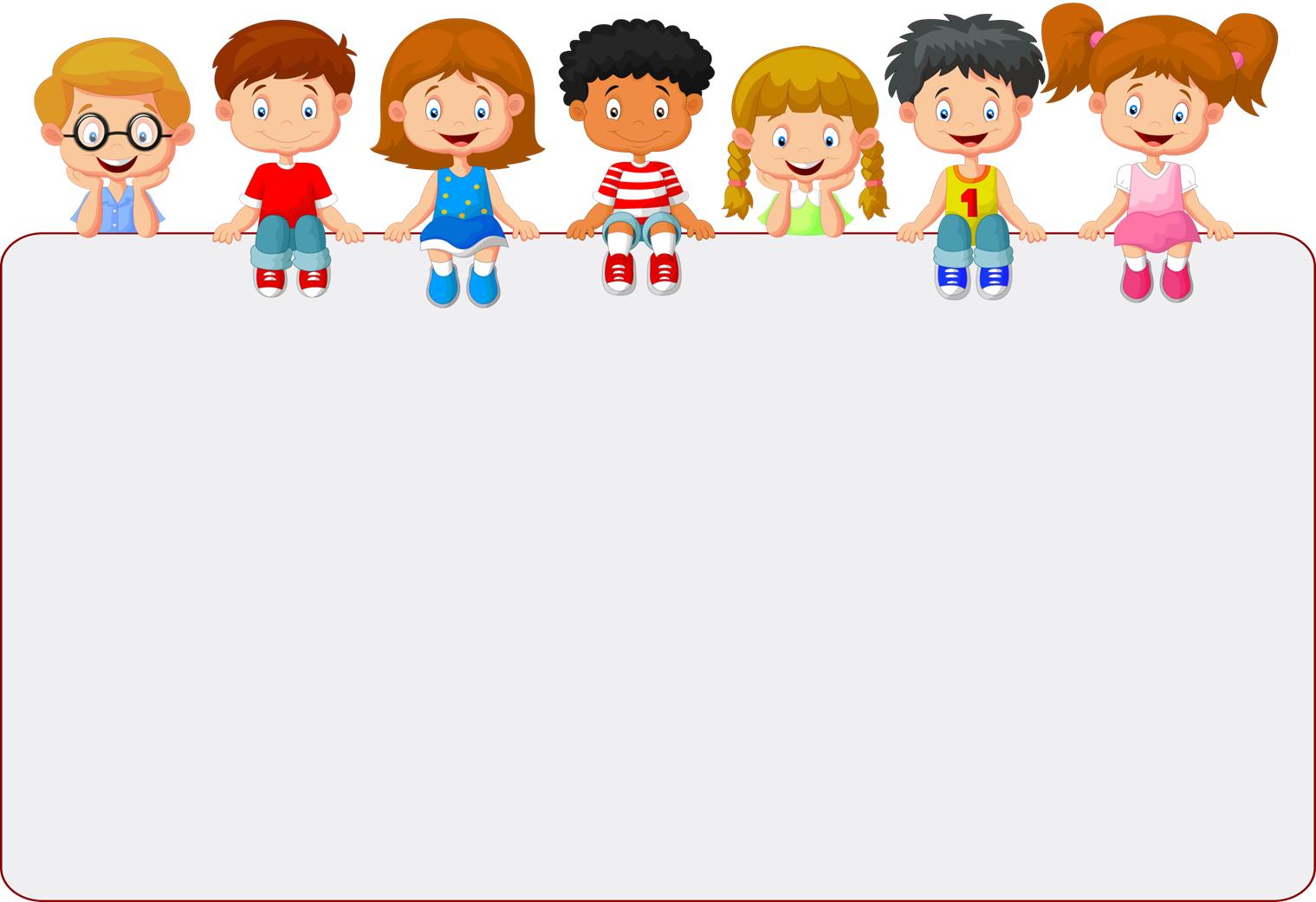 Традиционные мероприятия
Для детей старшего возраста:
- развлечение «Теремок на новый лад»;
- экскурсия в Сбербанк.
Для детей подготовительных к школе групп:
- развлечение-игра «Аукцион»;
- детско-родительский конкурс на составление рекламы фирменного блюда семьи.
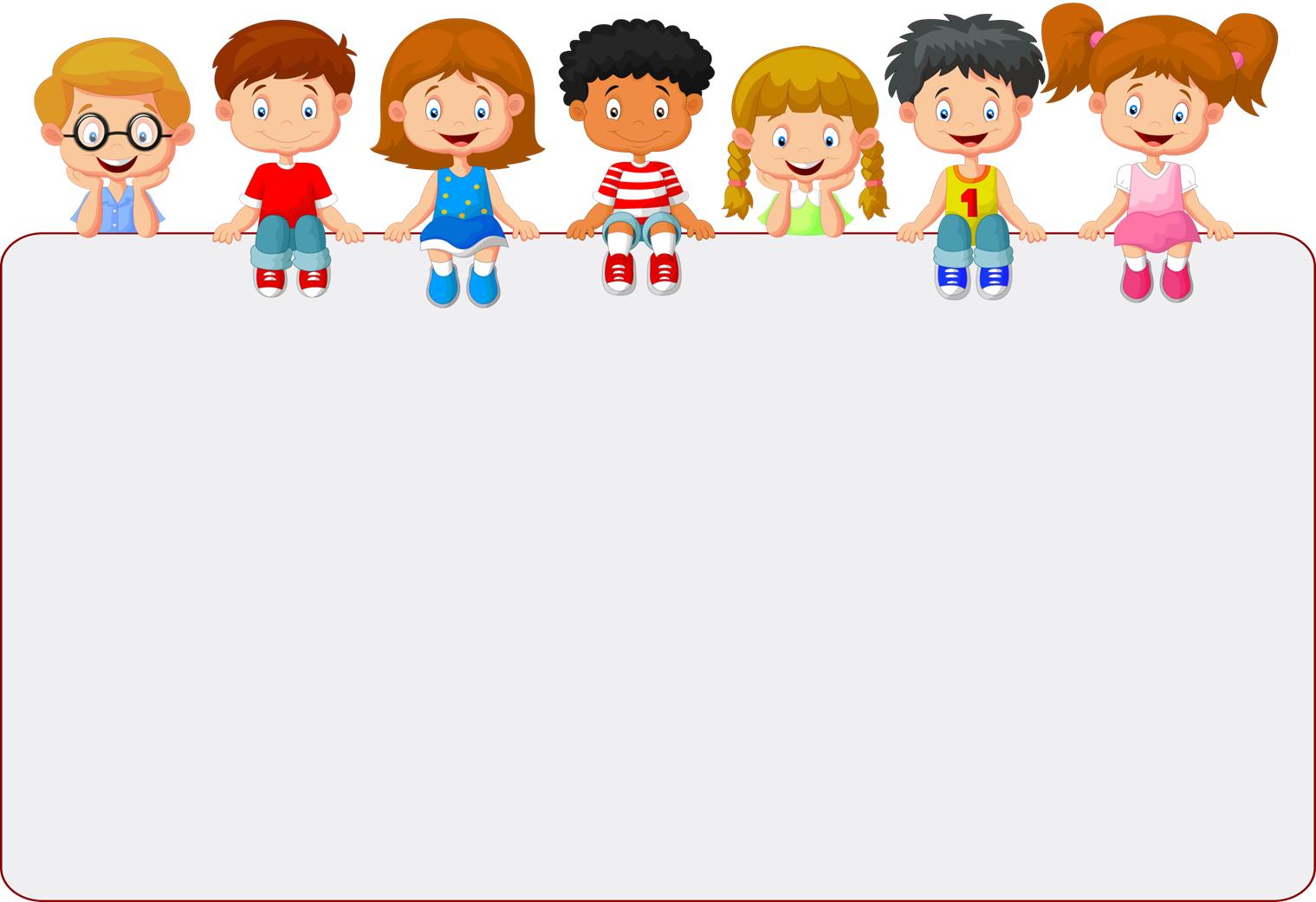 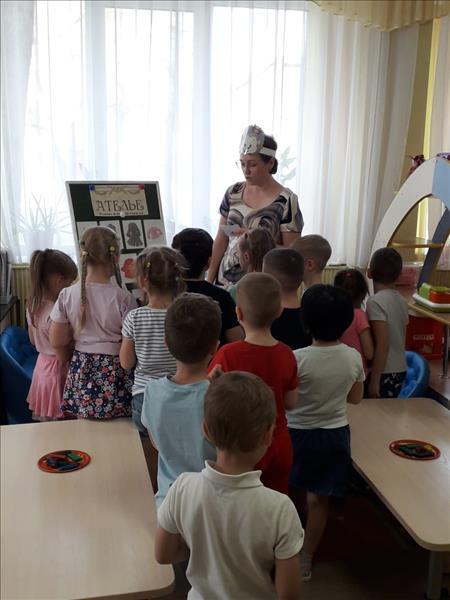 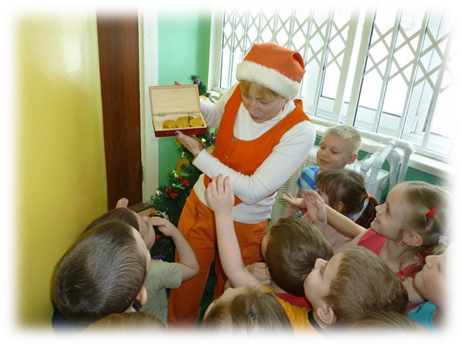 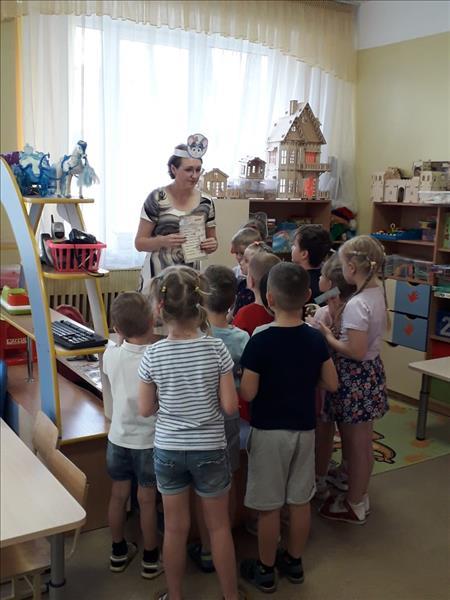 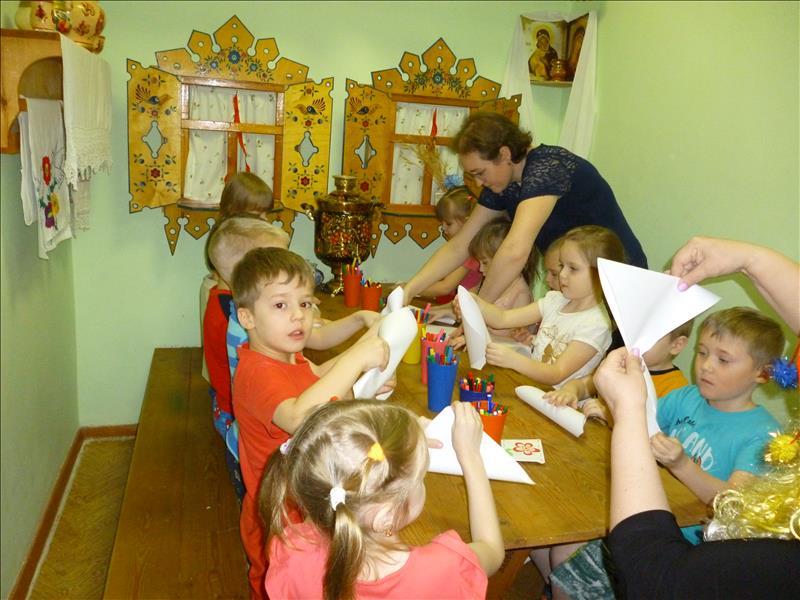 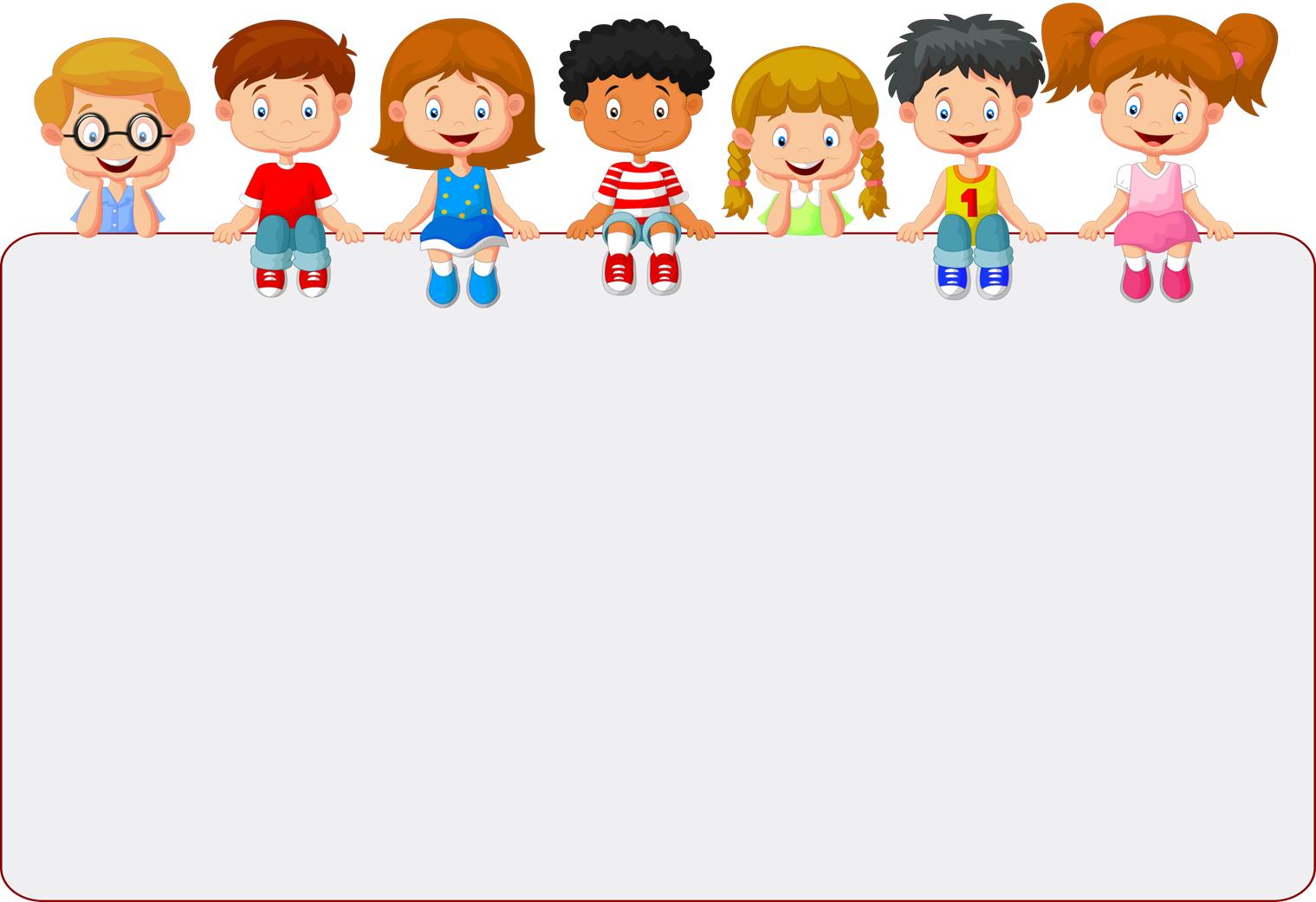 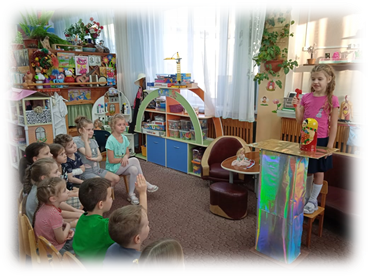 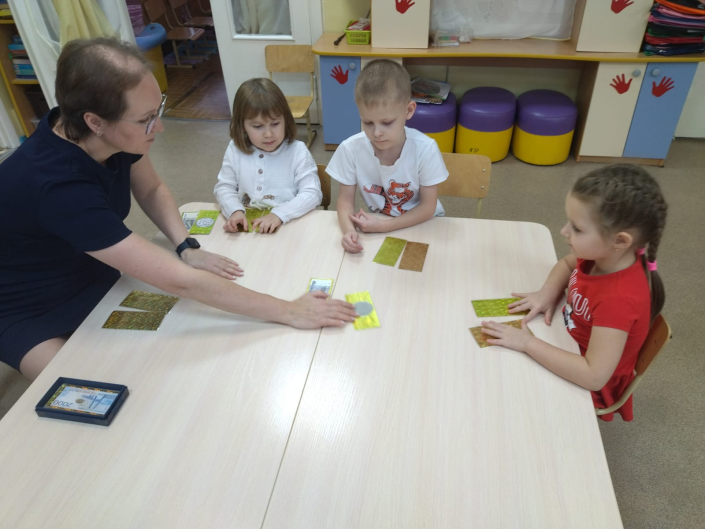 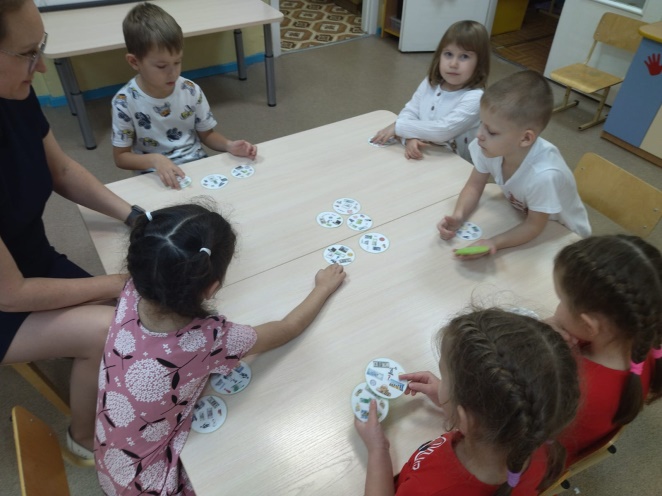 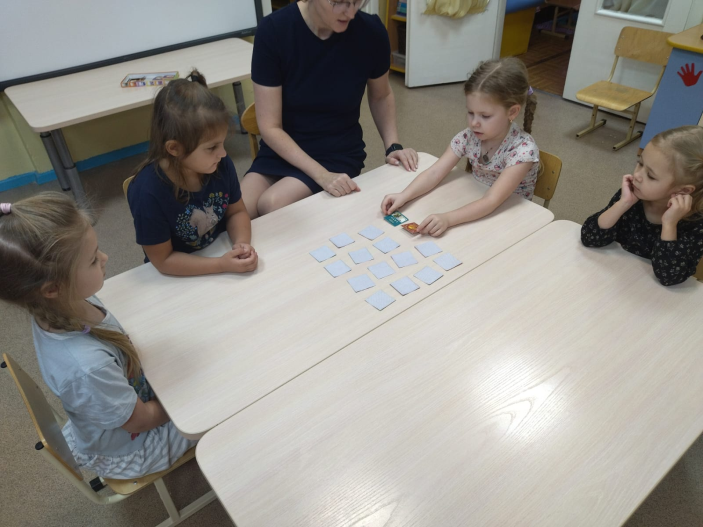 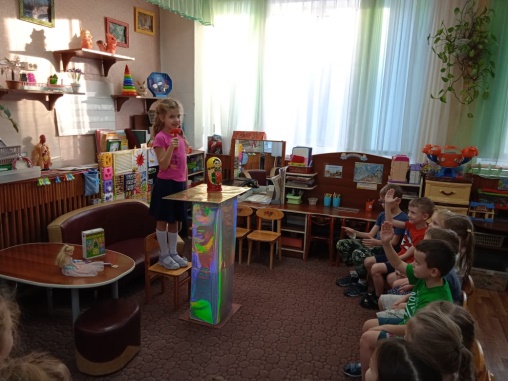 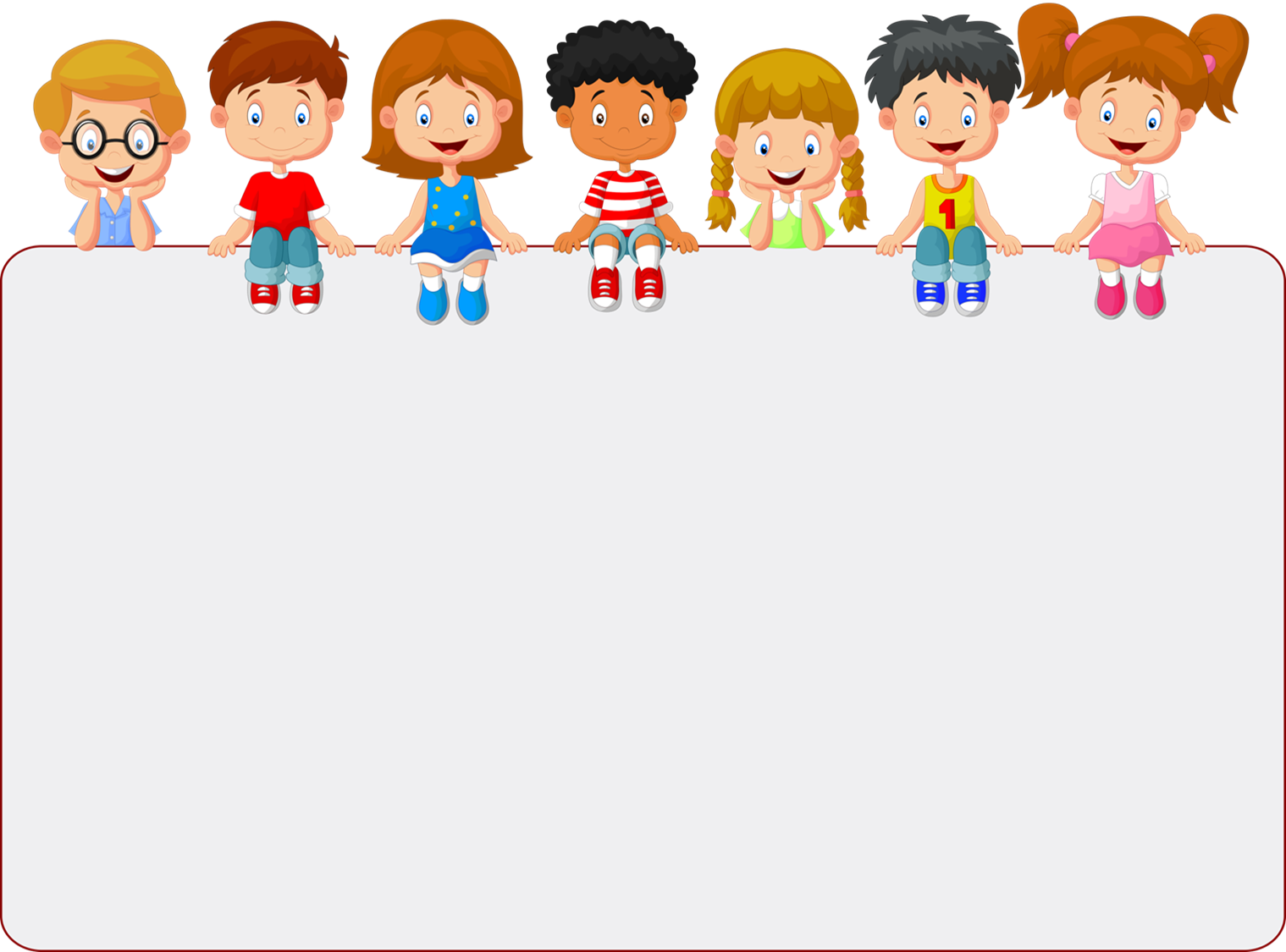 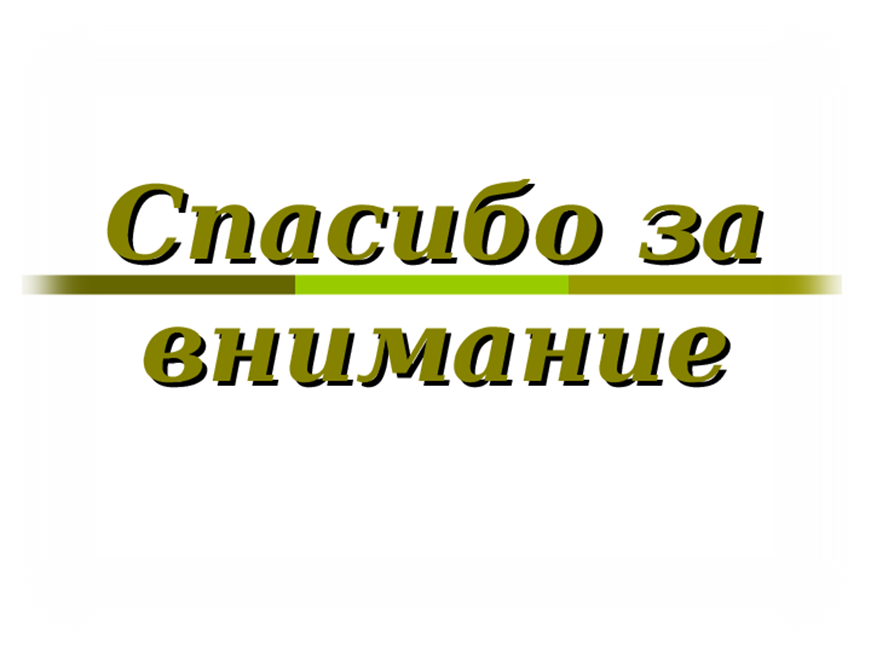